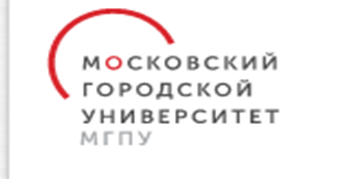 Институт дополнительного образования
Формирование внутренней системы оценки качества образования в соответствии с ФГОС        
Фомина Н.Б., к.п.н., доцент кафедры профессионального
развития педагогических работников ИДО ГАОУ ВО МГПУ

Москва - 2016г.
Обновление представлений о качестве образования
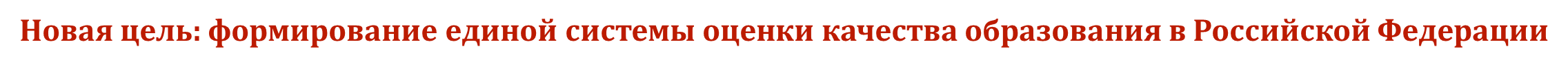 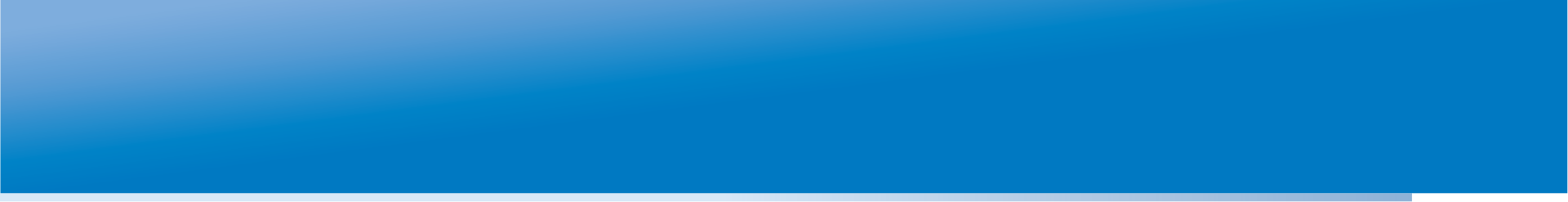 Перечень оценочных процедур(ОСОКОО)
Обновление структуры единой системы оценки качества образования. 
Процедуры оценки в 2015-2016 гг.
Рособрнадзор
НИКО
МЕЖДУНАРОДНЫЕ ИССЛЕДОВАНИЯ
Дошкольное образование
ВПР
Общее образование
НАЦИОНАЛЬНЫЕ ИССЛЕДОВАНИЯ
Исследование профессиональных компетенций учителей
РЕГИОНАЛЬНЫЕ ИССЛЕДОВАНИЯ
Профессиональное образование
ИССЛЕДОВАНИЯ НА УРОВНЕ ОБРАЗОВАТЕЛЬНЫХ ОРГАНИЗАЦИЙ (внутриклассное, внутришкольное)
Международные исследования качества образования - PIRLS
[Speaker Notes: Одной из самых глобальных задач, стоящих перед Центром, является оценка качества образования. В рамках этой задачи необходимо обеспечить:
- проведение исследований и мониторингов
- анализ результатов исследований и мониторингов
- методическое обеспечение исследований и мониторингов.
Существует потребность в координации проводимых исследований качества образования, осуществляемых разными организациями (международных исследований, региональных и др.). Необходима унификация оценочных средств региональных систем оценки качества образования. 
Таким образом, Центру предстоит обеспечить: первое – координацию всех проводимых исследований и второе – сформировать унифицированный инструмент для проведения исследований. При этом, объектами исследований выступают обучающиеся и выпускники всех уровней образования, а потребителями – органы государственной власти, участники образовательных отношений и работодатели.]
Федеральный закон «Об образовании 
в Российской Федерации», Концепция 
ОСОКОО, Федеральные государственные образовательные стандарты
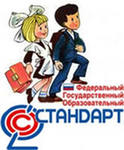 В соответствии со ст.2. 273-ФЗ 
«качество образования - комплексная характеристика образовательной деятельности и подготовки обучающегося, выражающая степень их соответствия федеральным государственным образовательным стандартам, образовательным стандартам, федеральным государственным требованиям и (или) потребностям физического или юридического лица, в интересах которого осуществляется образовательная деятельность, в том числе степень достижения планируемых результатов образовательной программы».
Профессиональный стандарт педагога
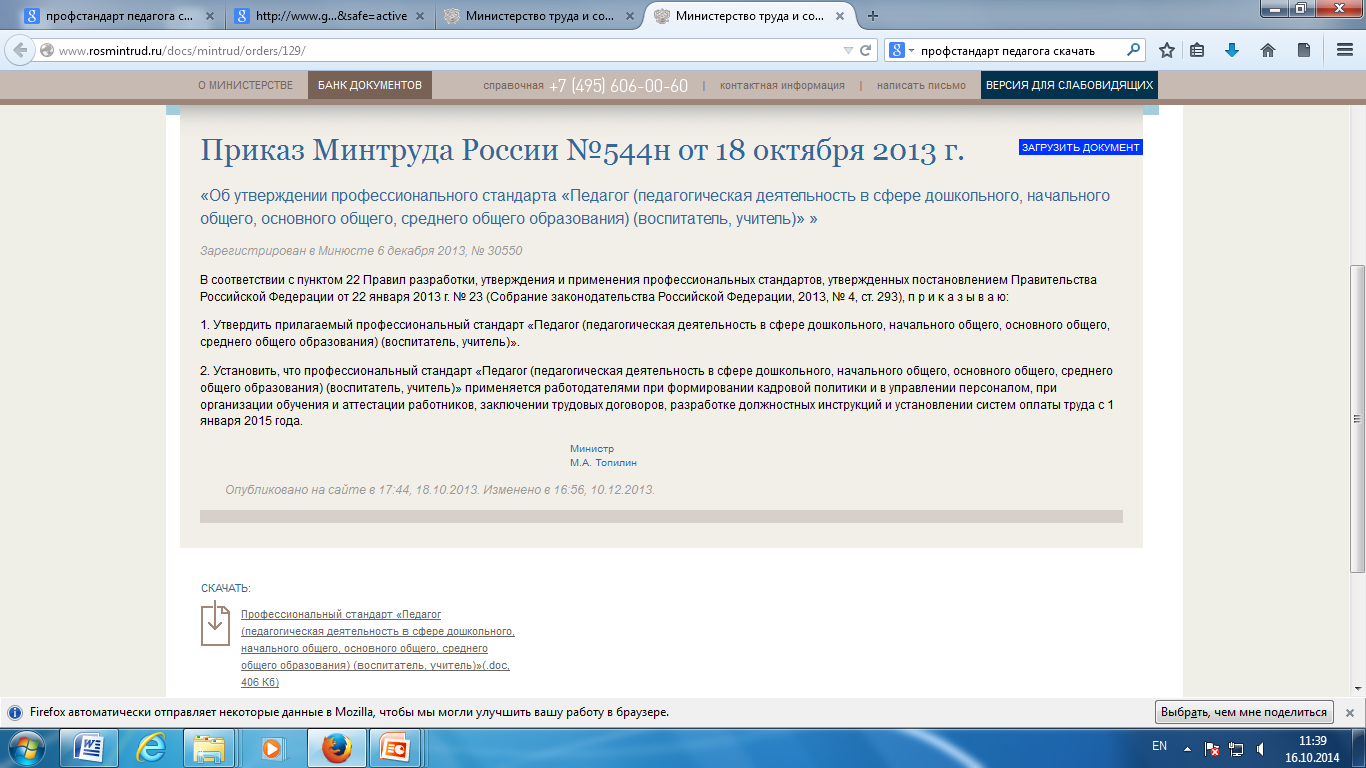 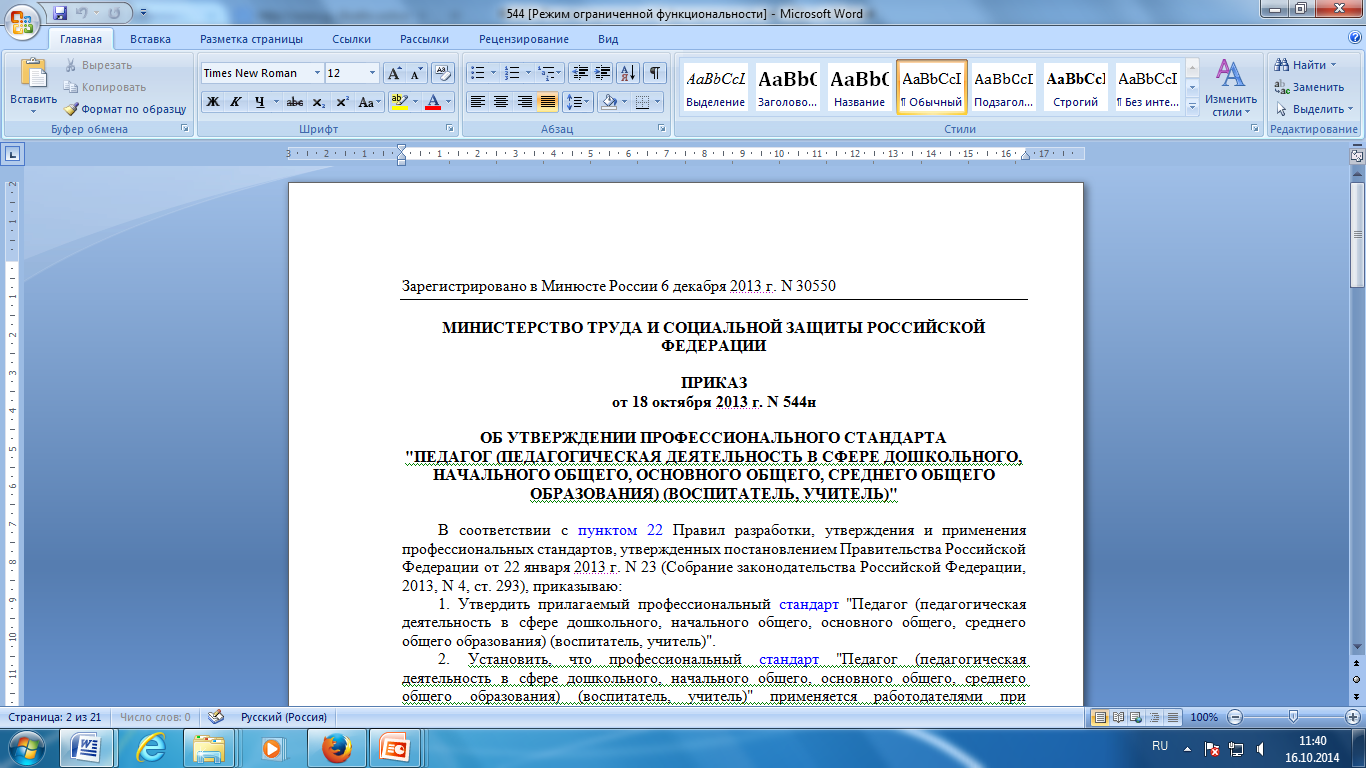 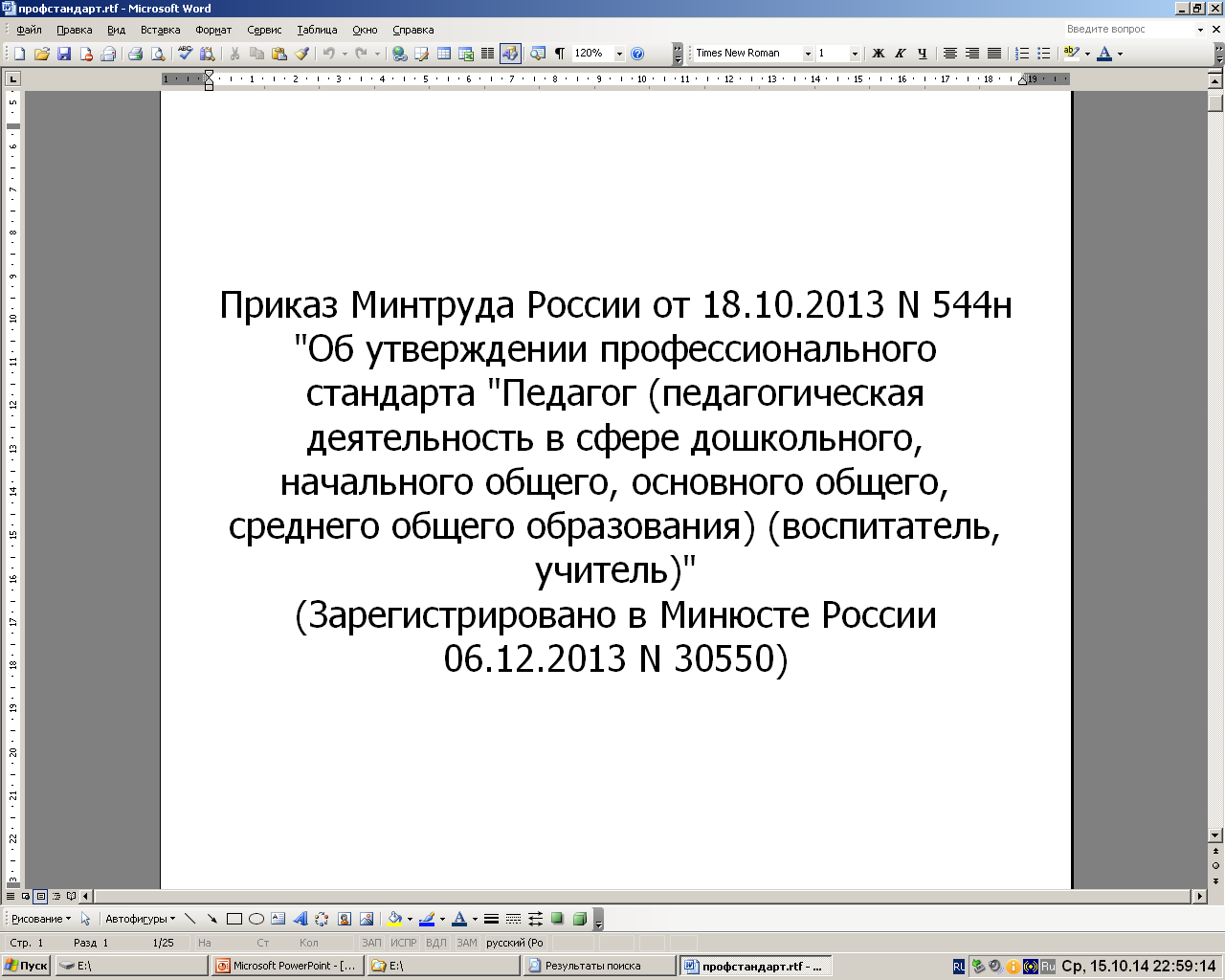 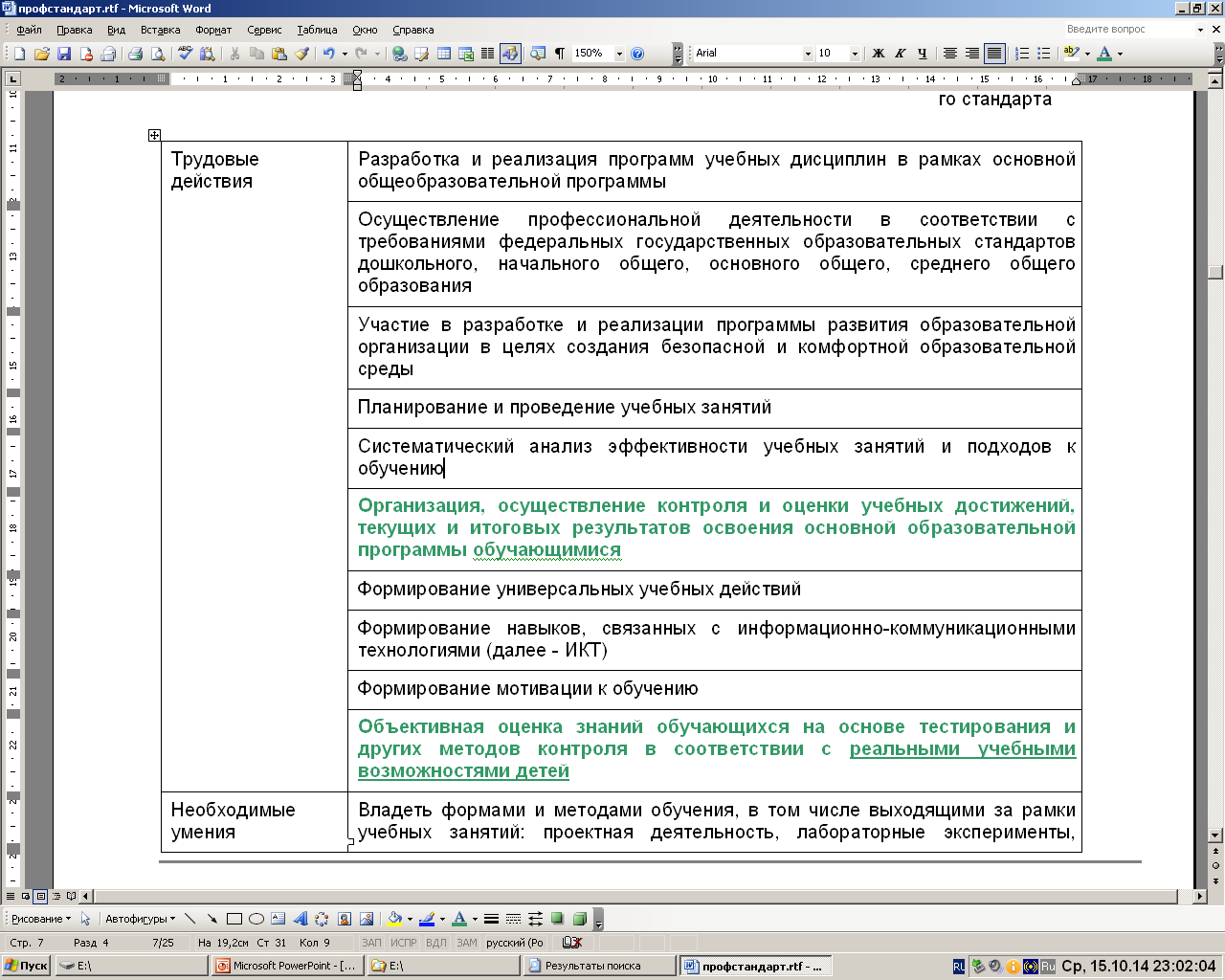 Федеральный закон «Об образовании 
в Российской Федерации»
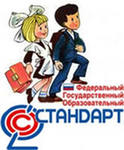 В соответствии со ст.2. 273-ФЗ 
«качество образования - комплексная характеристика образовательной деятельности и подготовки обучающегося, выражающая степень их соответствия федеральным государственным образовательным стандартам, образовательным стандартам, федеральным государственным требованиям и (или) потребностям физического или юридического лица, в интересах которого осуществляется образовательная деятельность, в том числе степень достижения планируемых результатов образовательной программы».
ООП НОО, ООП ООО
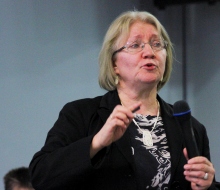 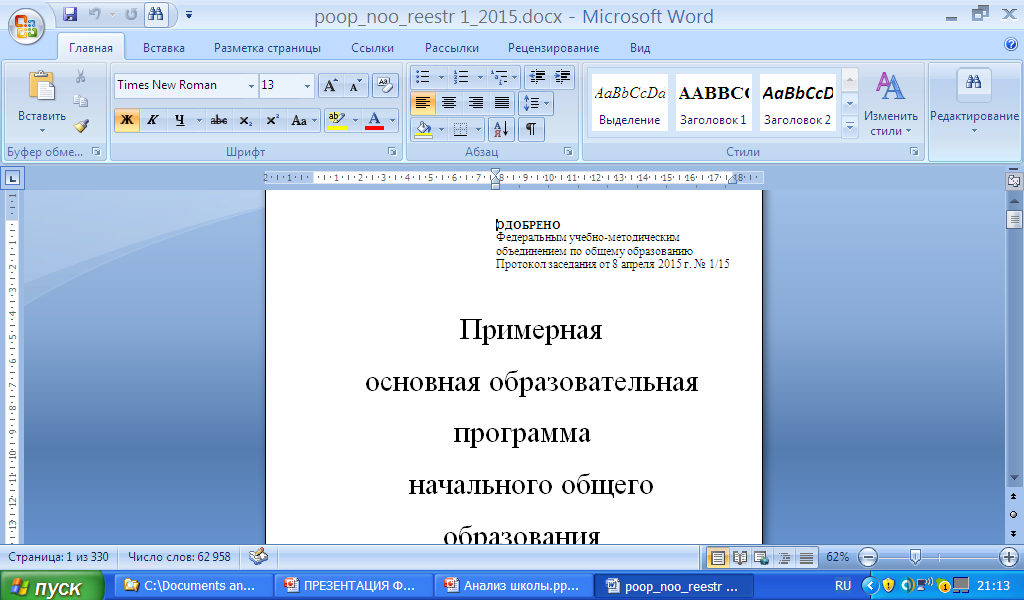 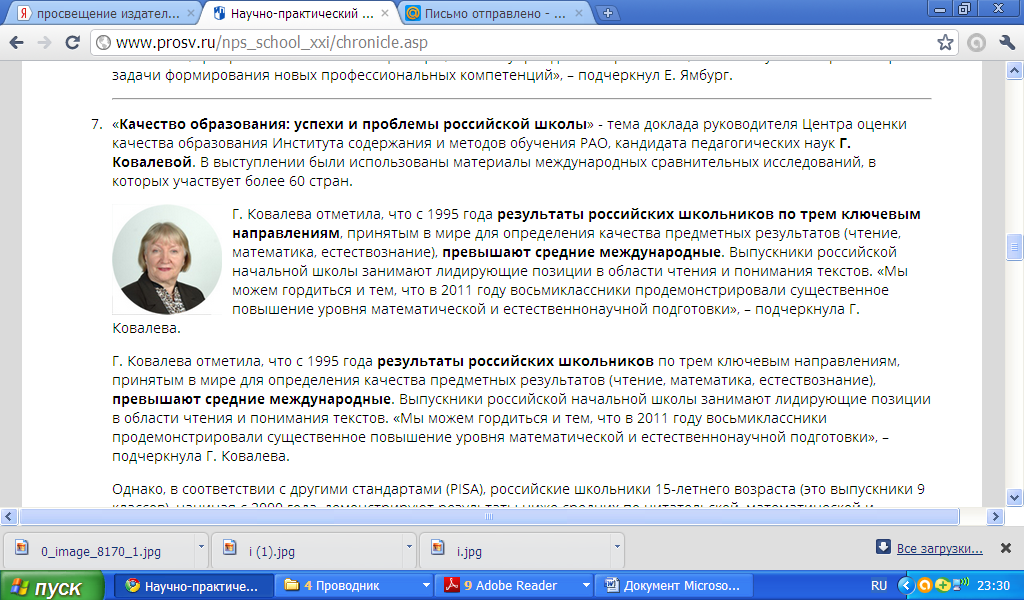 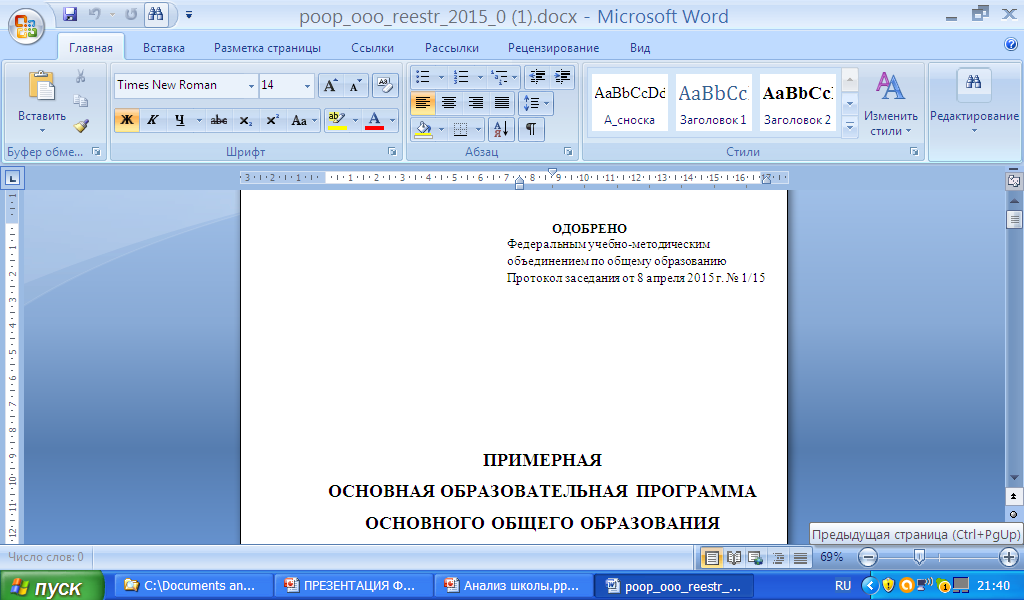 Обновление контрольно-оценочной деятельности учителя
Оценка учебных достижений на деятельностной основе

Оценка как предметных, так и метапредметных результатов

Уровневый подход к содержанию оценки и интерпретации результатов
системно-деятельностный подход

комплексный подход


уровневый подход
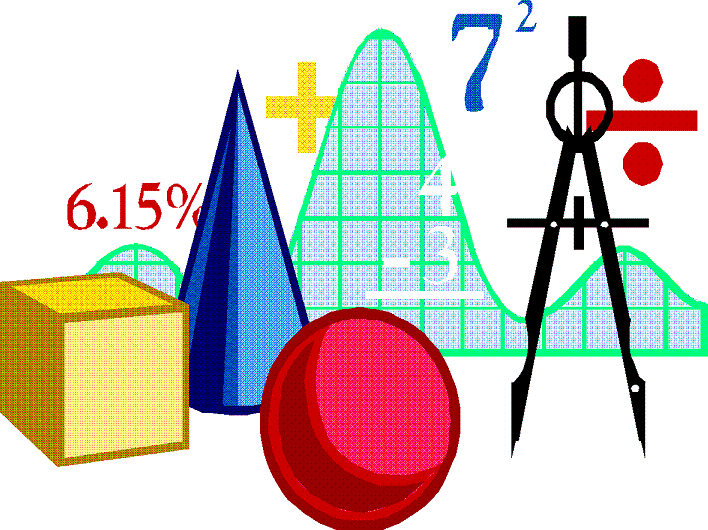 [Speaker Notes: Слайд 2 
Закон «Об образовании в РФ» существенно расширяет спектр внешних процедур оценки образовательных достижений, что ведет увеличению числа организаций, занимающихся разработкой.  Возникает проблема обеспечения преемственности процедур внешней оценки  и оценки учителя. 
Введение федерального государственного образовательного стандарта (ФГОС), базирующегося на системно-деятельностном подходе, требует внесения  соответствующих изменений в оценку учебных достижений, перехода на деятельностный подход.   
ФГОС определяет систему требований к предметным и  метапредметным результатам.  Следовательно, наряду с предметным инструментарием, необходимо разработать и подходы к оценке МПР.  
Введение стандарта требует от учителя изменения подходов к оценке учебных достижений, что позволяет говорить о целесообразности повышения квалификации учителей физики в области современных средств оценки учебных достижений.]
Особенности системы  оценки достижения планируемых результатов освоения ОП
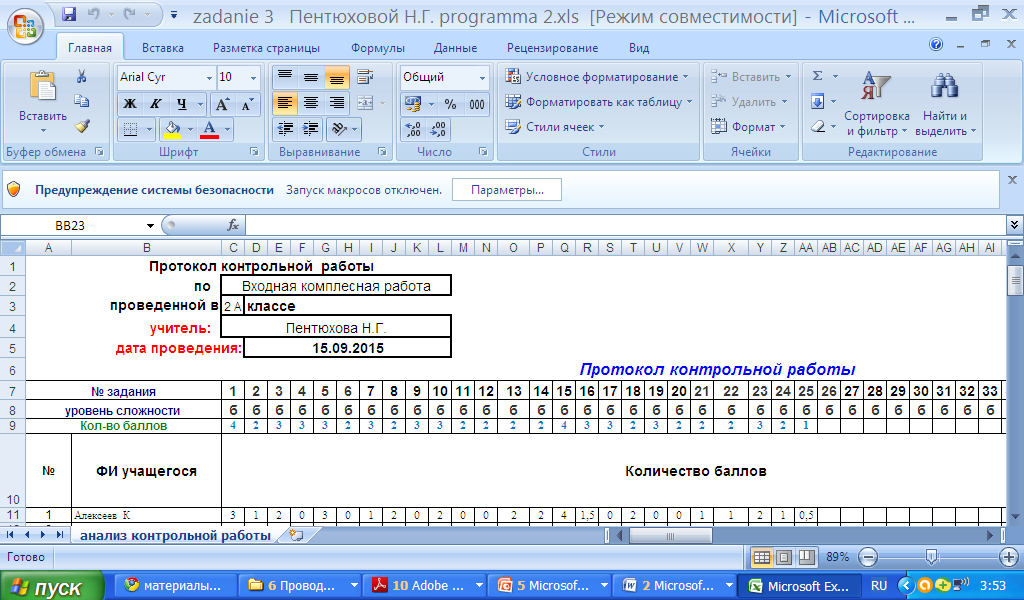 Система оценки включает процедуры внутренней и внешней оценки.
Внутренняя оценка включает:
стартовую диагностику,
текущую и тематическую оценку,
портфолио,
внутришкольный мониторинг образовательных достижений,
промежуточную и итоговую аттестацию обучающихся.
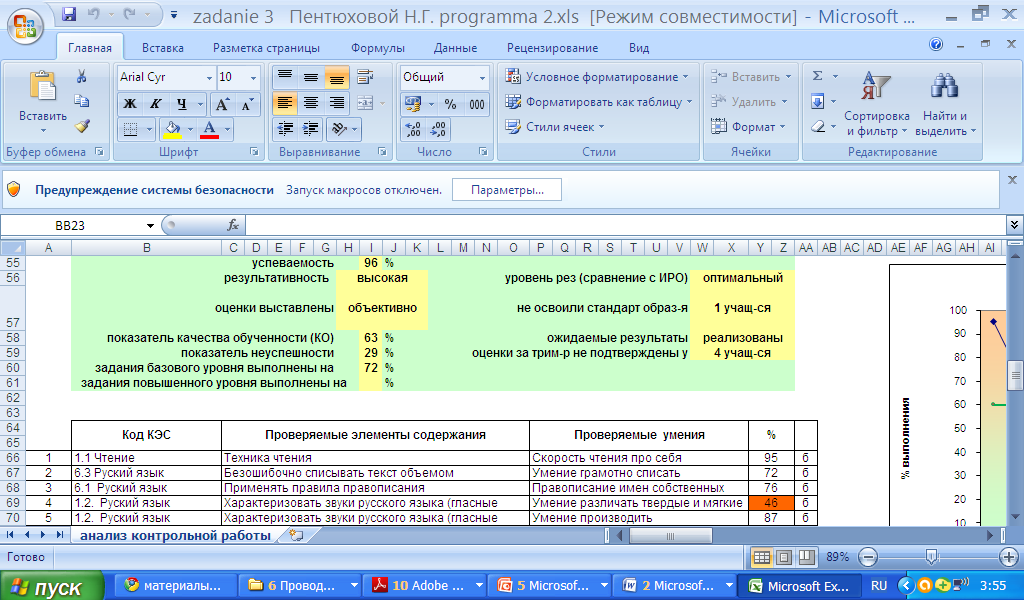 Внешняя оценка
К внешним процедурам относятся:
государственная итоговая аттестация,
независимая оценка качества образования
мониторинговые исследования муниципального, регионального и федерального уровней.
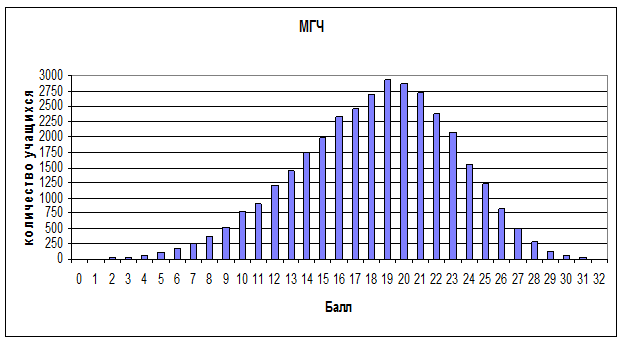 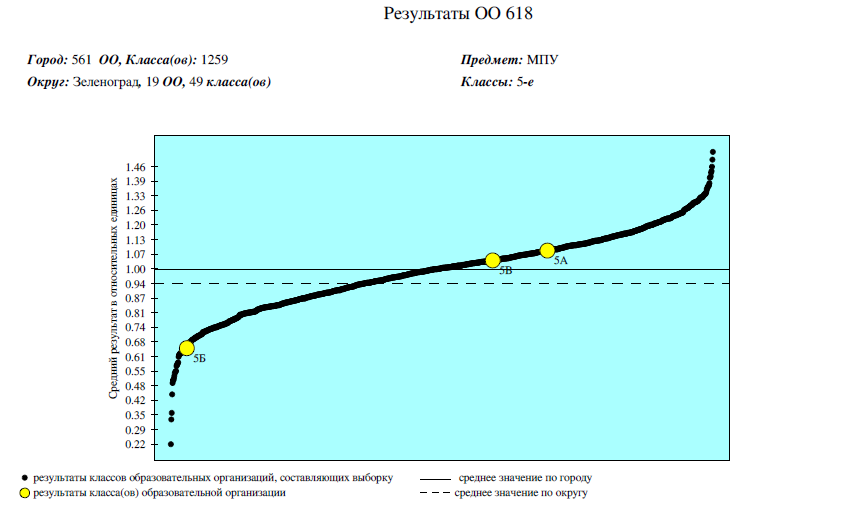 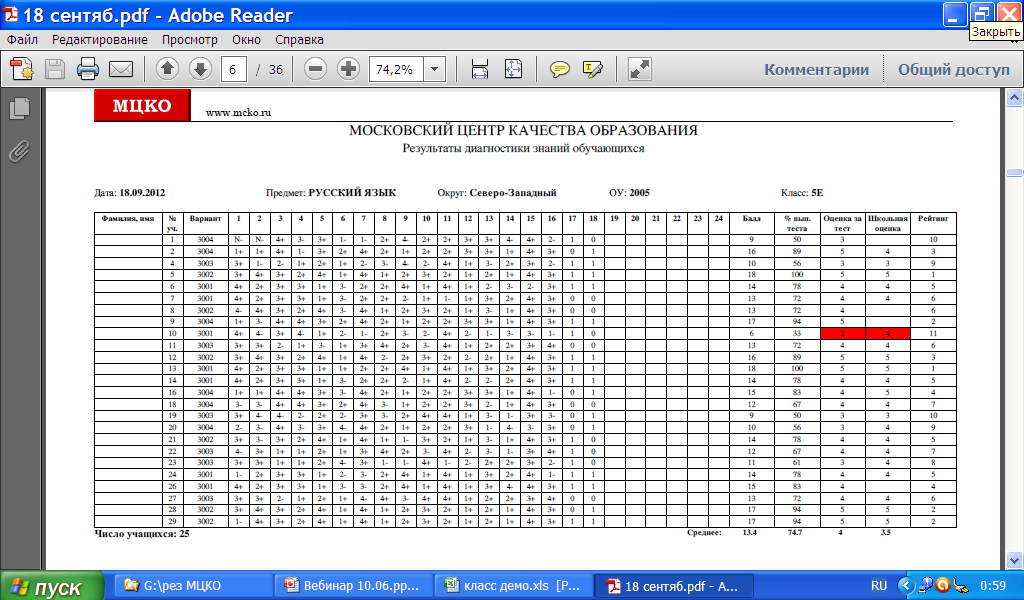 Обновление принципов  внутренней оценки
Внутренняя оценка строится на той же содержательной и критериальной основе, что и внешняя – на основе планируемых результатов освоения основной образовательной программы. 
Согласованность внутренней и внешней оценки повышает доверие к внутренней оценке, позволяет сделать её более надежной, способствует упрощению различных аттестационных процедур.

(ООП 8.04.2015 г.)
Обновление Процедур оценки
Обновление  управленческой деятельности
  
1. Образовательная программа ООО
2. Рабочая программа учителя.
3.Организация мониторинга.
4. Новая система оценки качества образования (ВСОКО)
5. Положения ( о внутренней системе оценки качества, о внутришкольном мониторинге, о промежуточной аттестации учащихся, о портфолио обучающегося и т.д.)
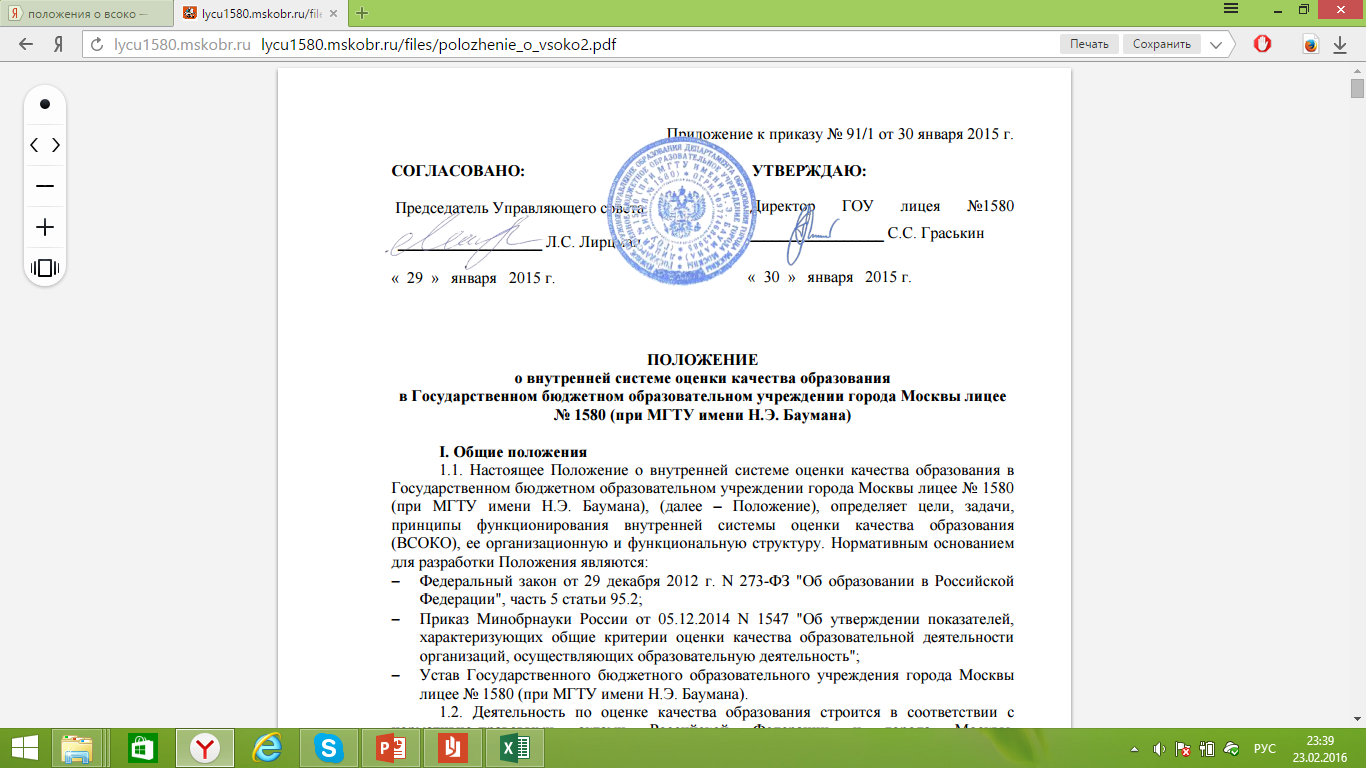 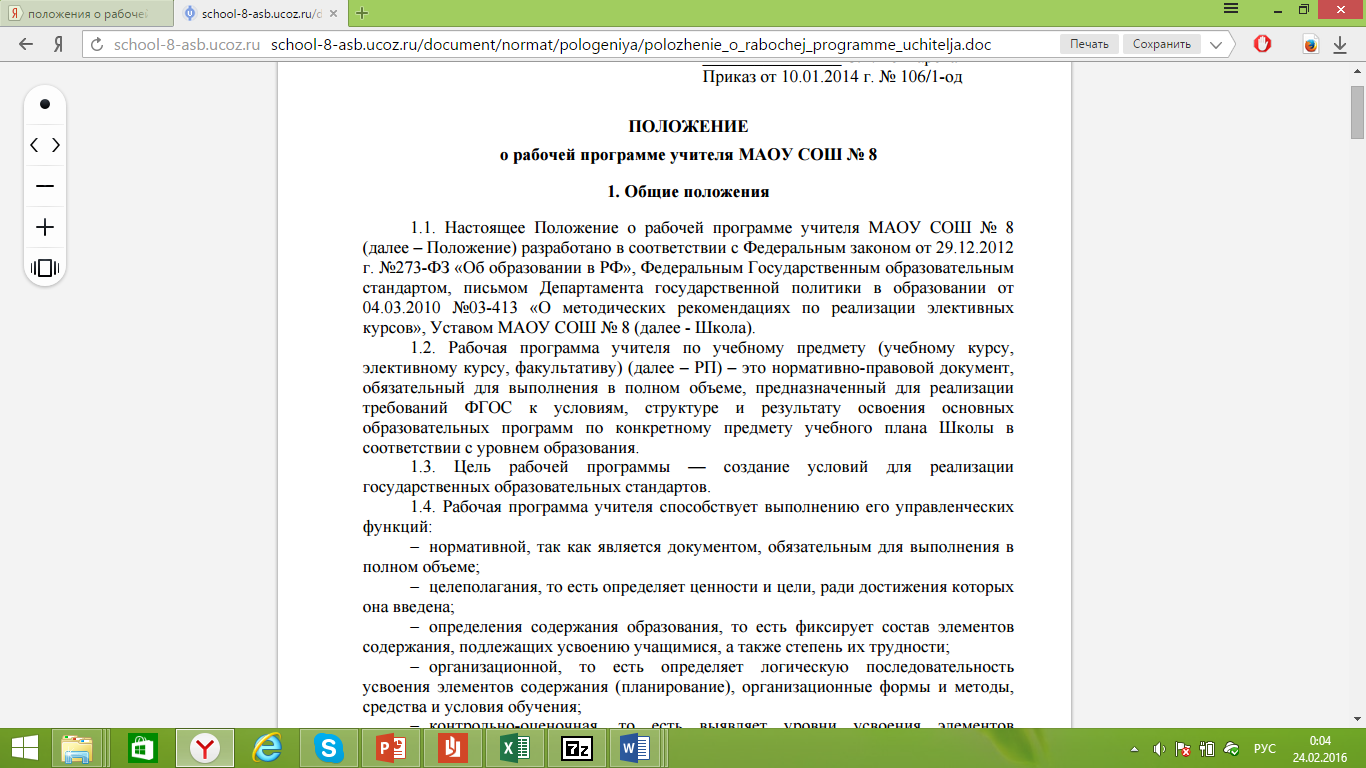 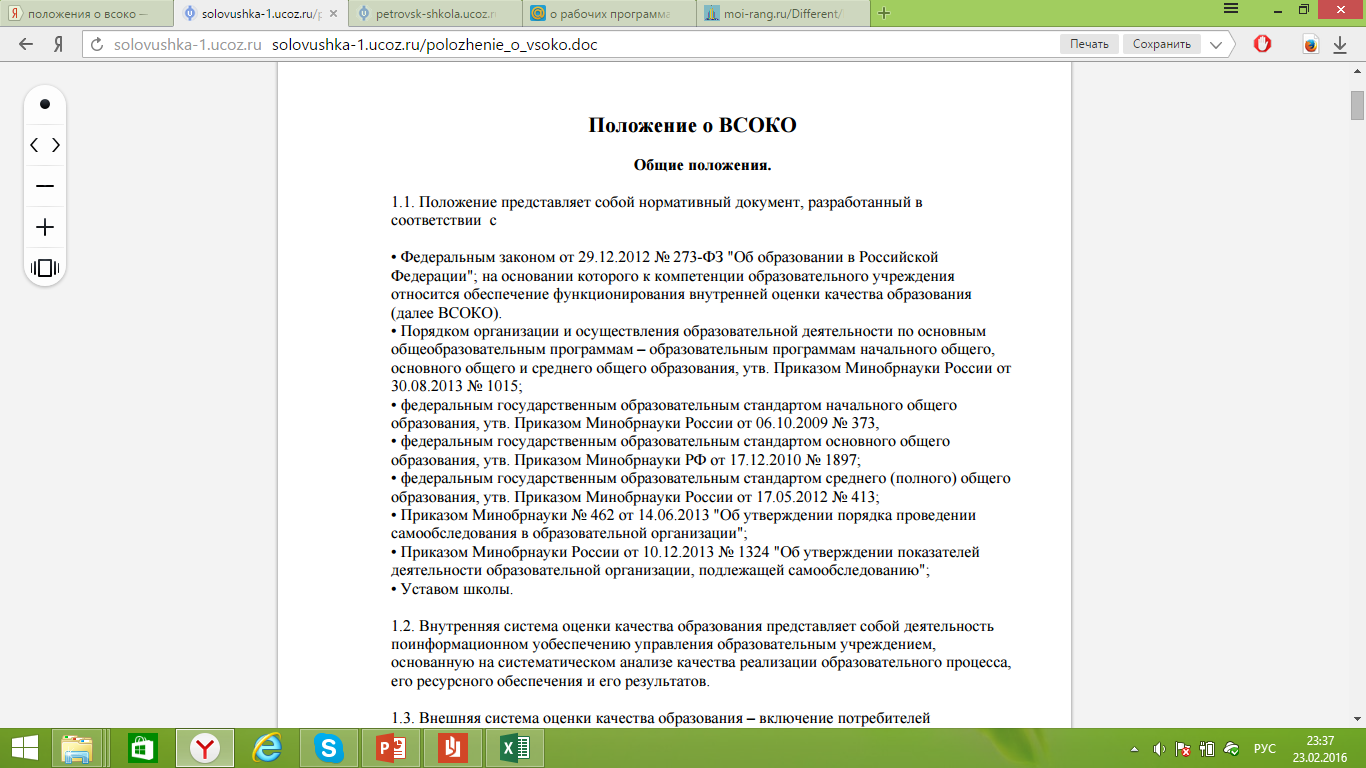 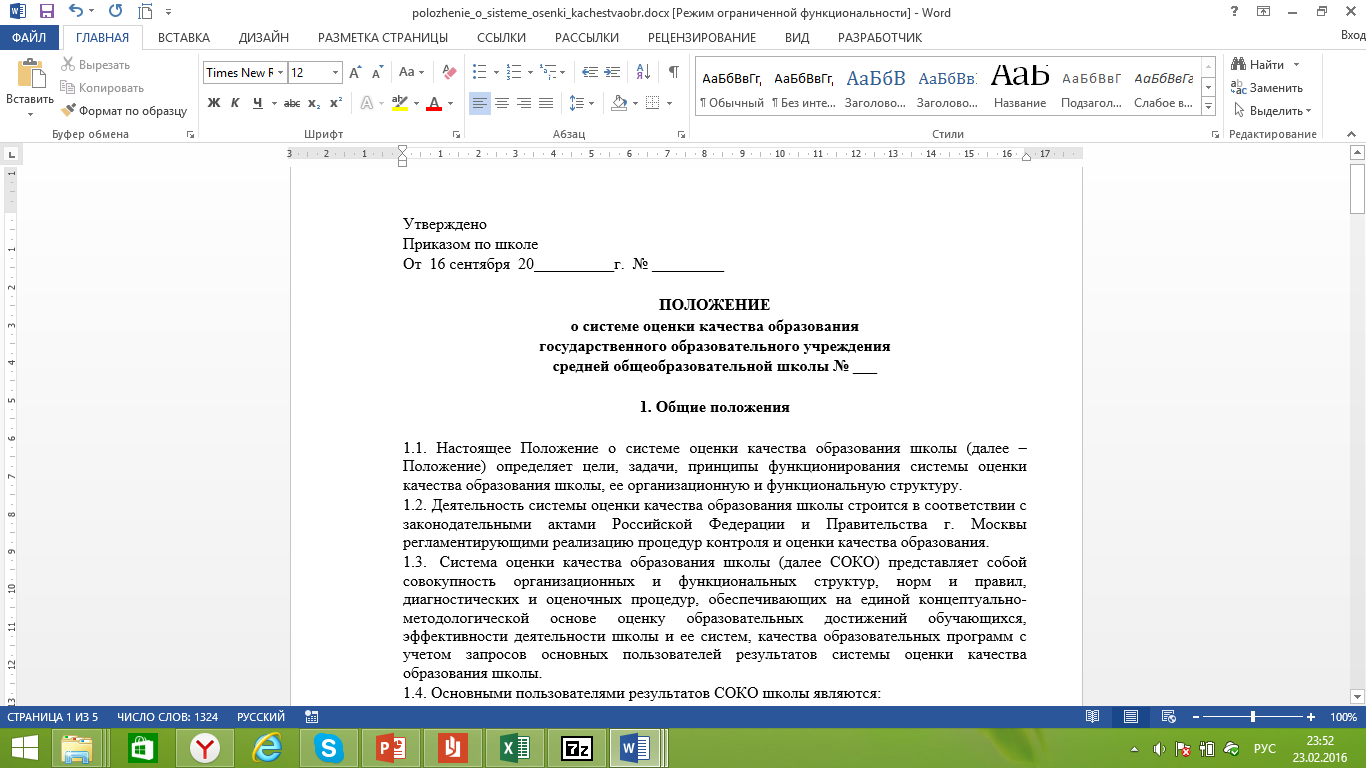 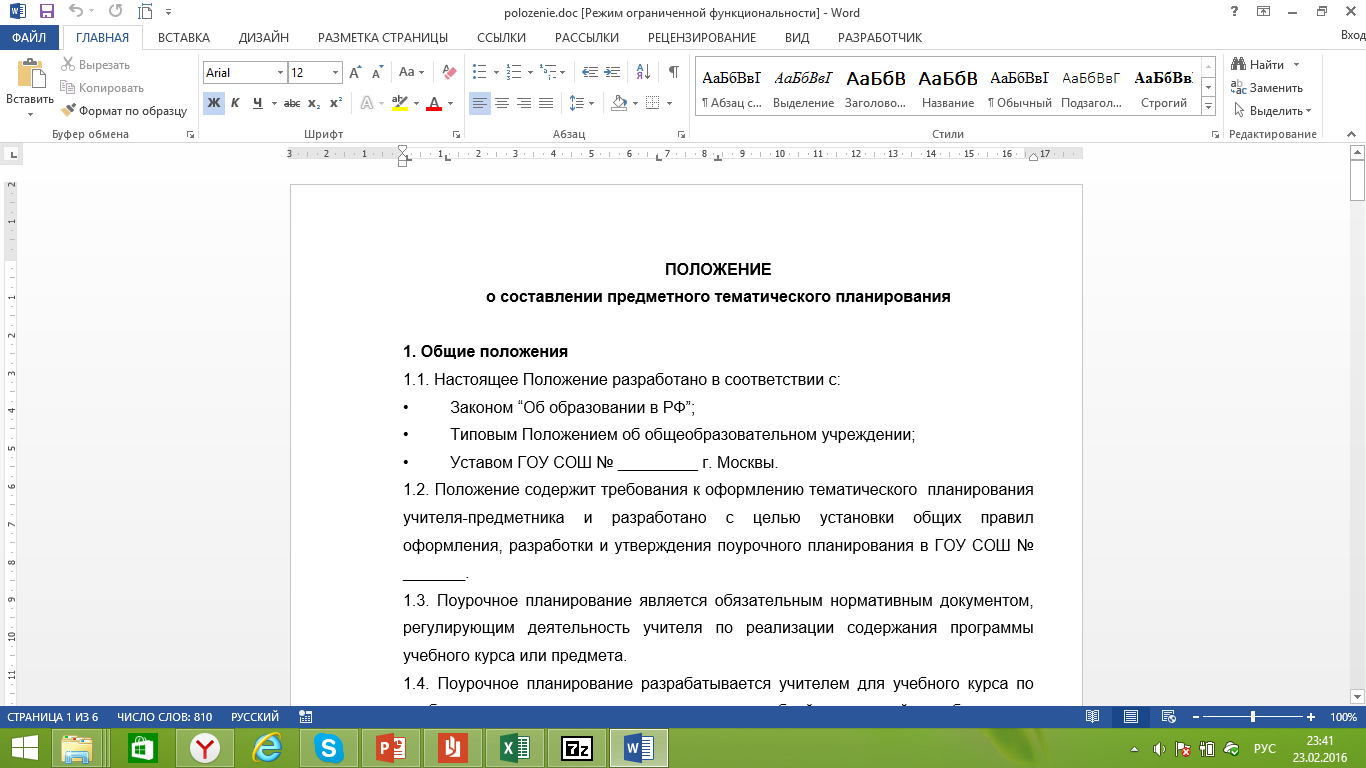 Обновление структуры  предметных результатов
В структуре предметных результатов отражена логика организации отдельных предметов: планируемые результаты соотносятся с ведущими содержательными линиями и разделами изучаемых курсов. Это позволяет учителю соотносить конечные итоговые результаты с внутренней логикой развертывания учебного процесса, реализуемого в рамках той или иной дидактической или методической схемы; целенаправленно проектировать на этой основе постепенное продвижение учащихся в освоении планируемых результатов, соотнося его как с этапами формирования учебных действий и опорного учебного материала, так и с требованиями системы оценки  (ООП 8.04.2015 г.)
Официальный сайт ФИПИ
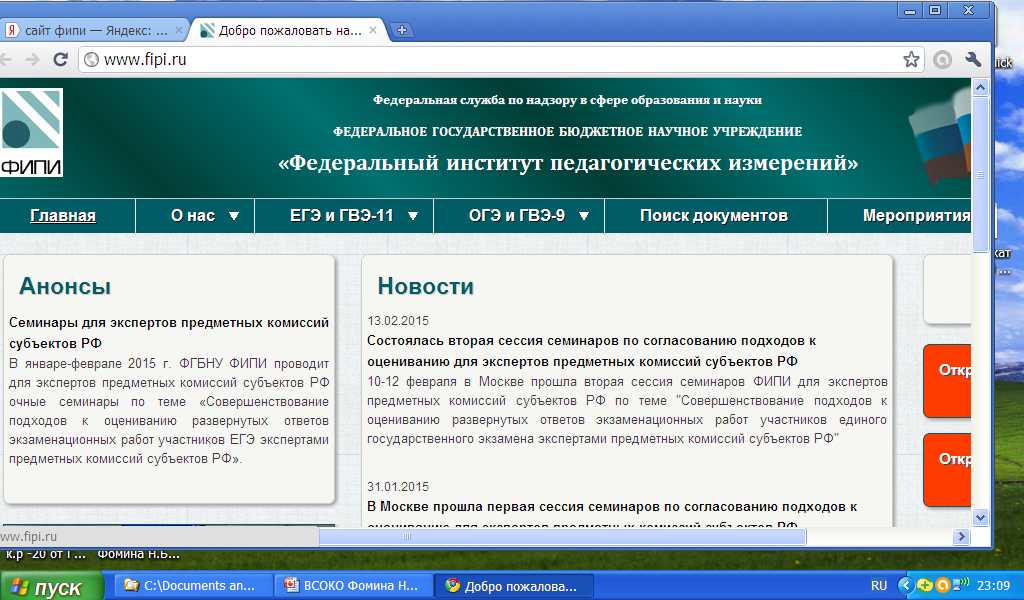 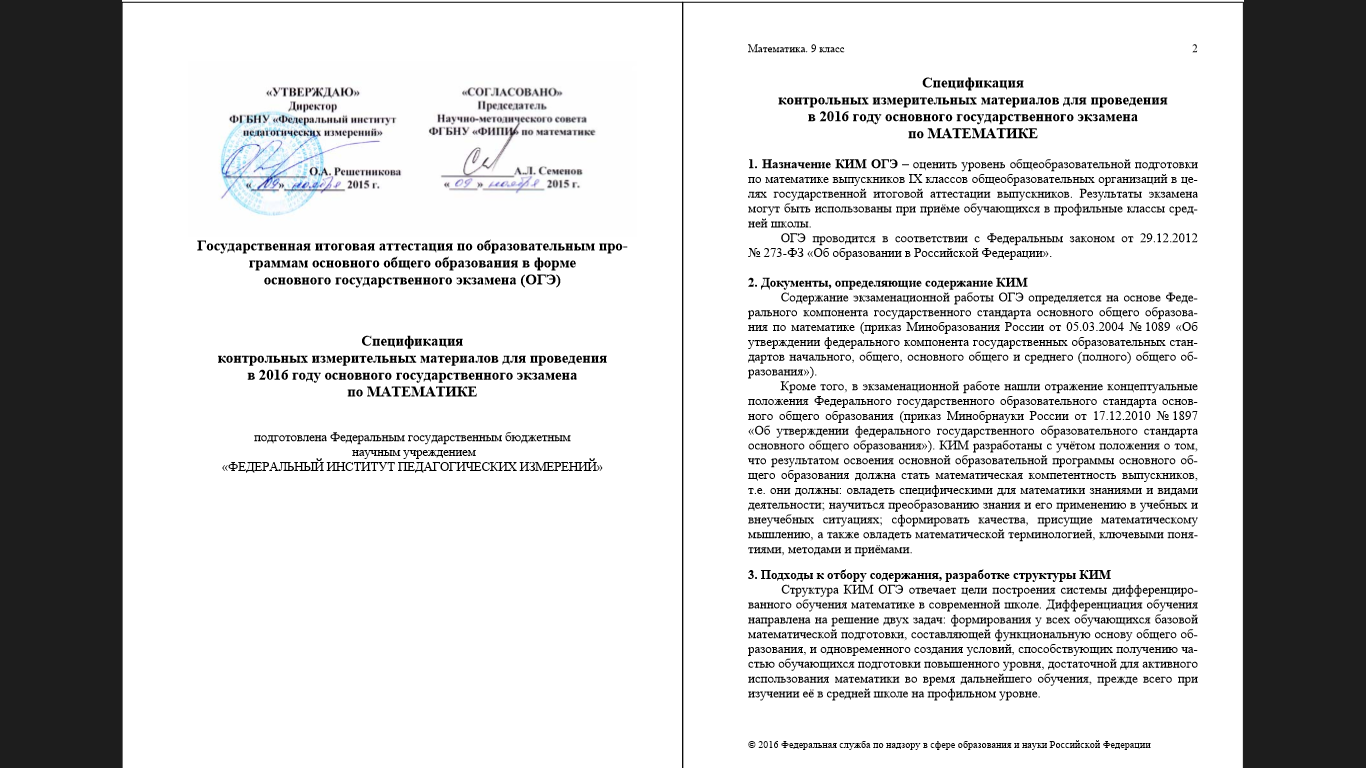 КЭС-контролируемый элемент содержания
КТ (КПУ) –код проверяемых умений
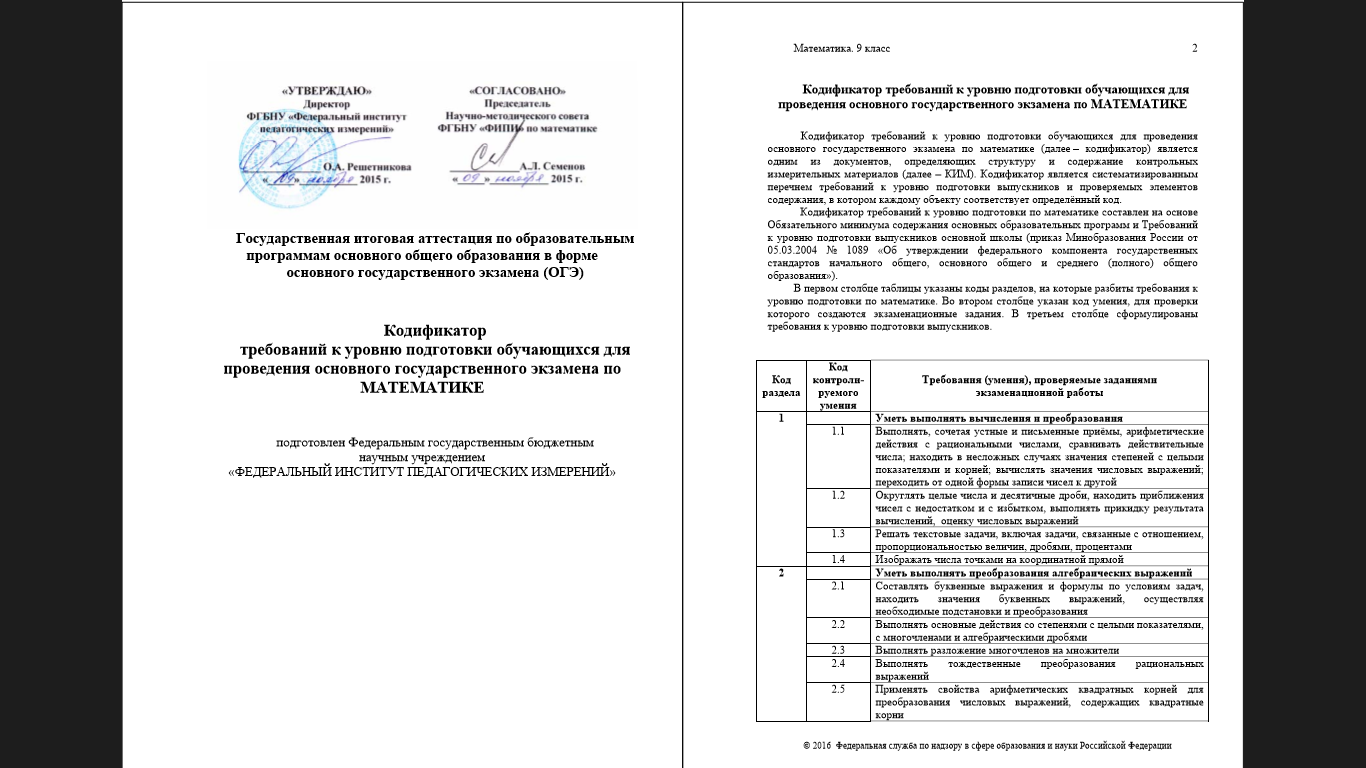 Проблема №1: КАК РАЗРАБОТАТЬ календарно-тематическое планирование  в соответствии с новыми требованиями?
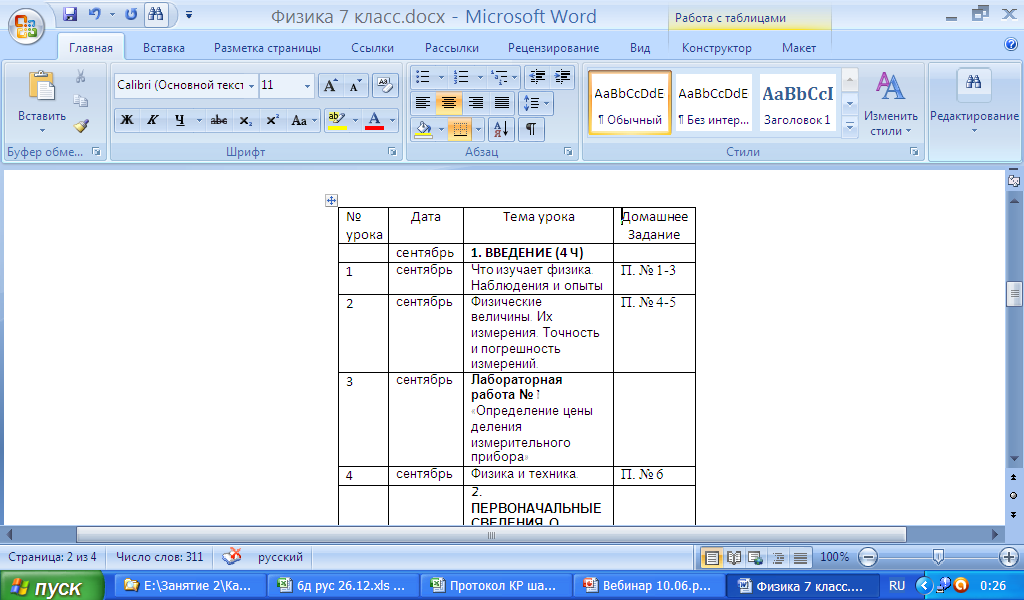 Формирование календарно-тематического планирования
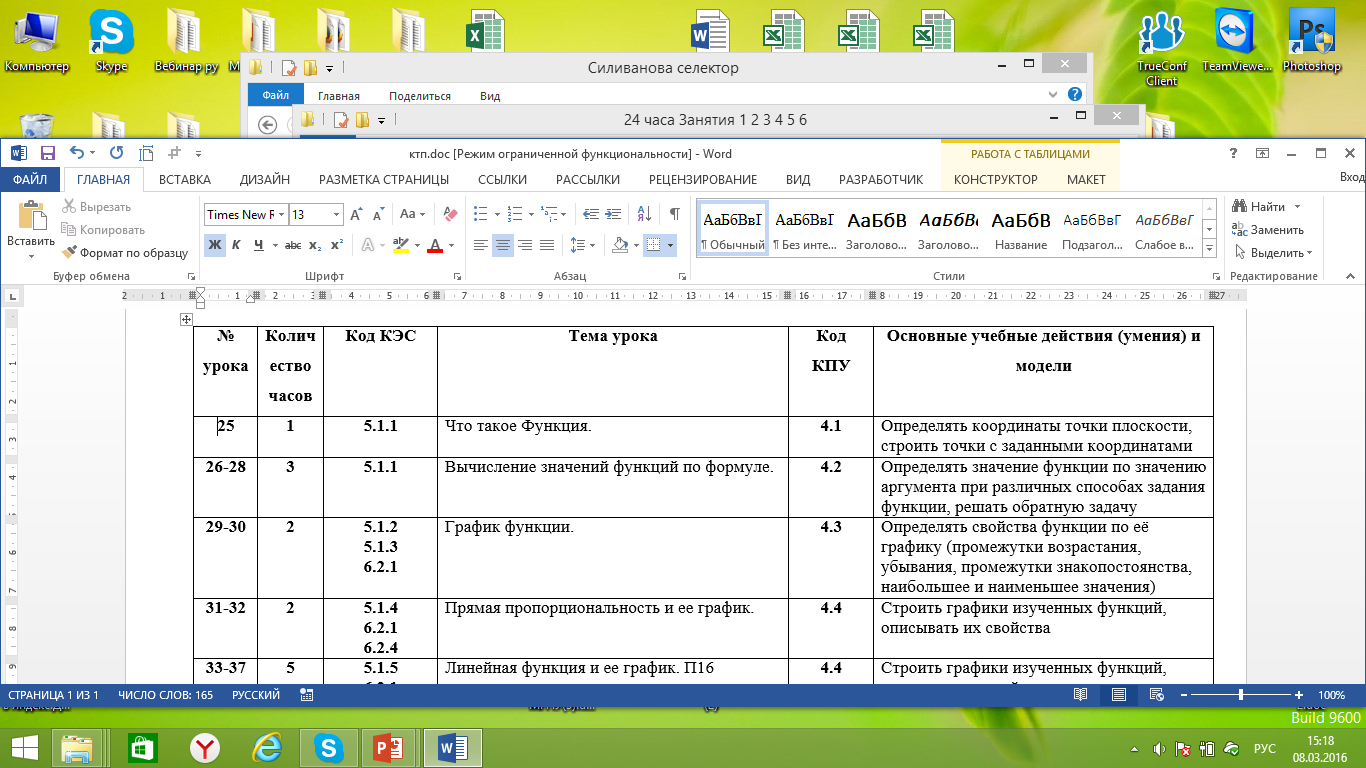 Формирование контрольной работы в ктп.
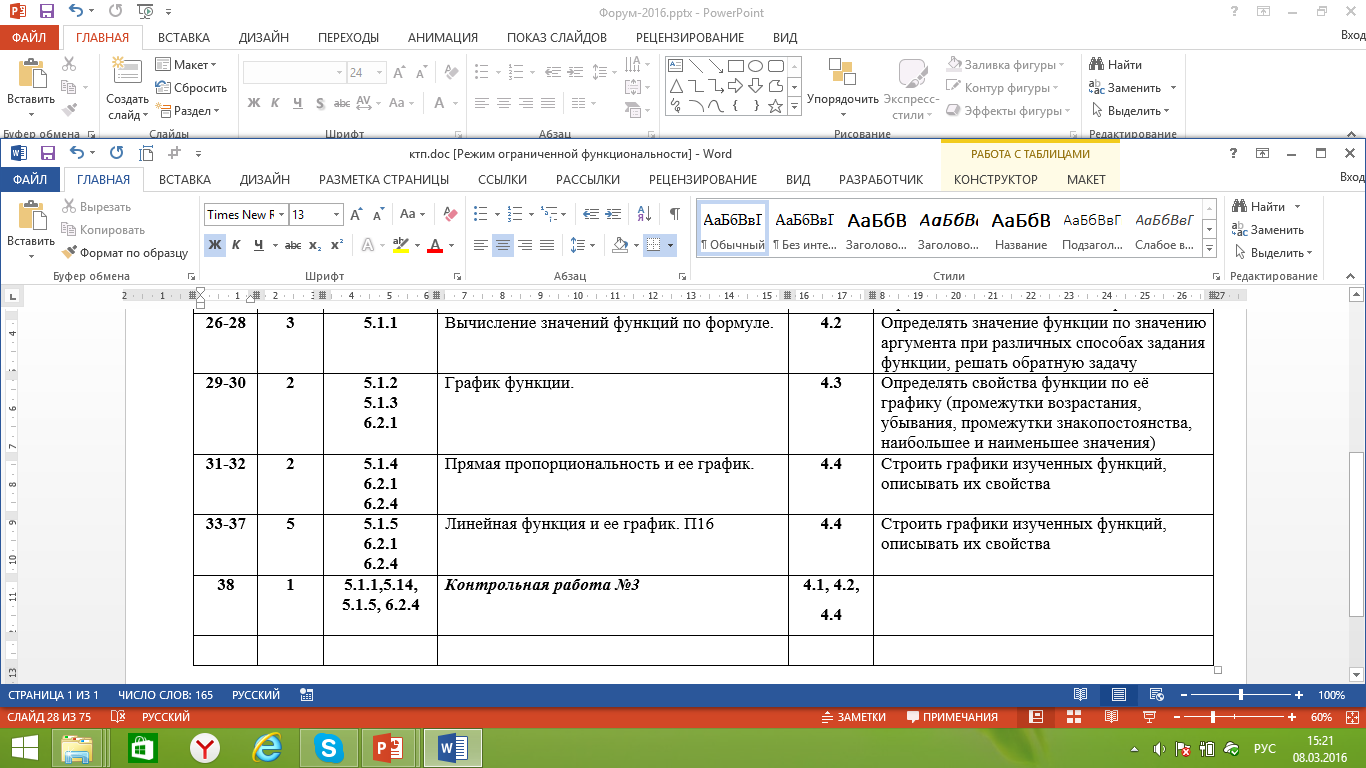 Формирование  плана контрольной работы (внутренняя оценка)
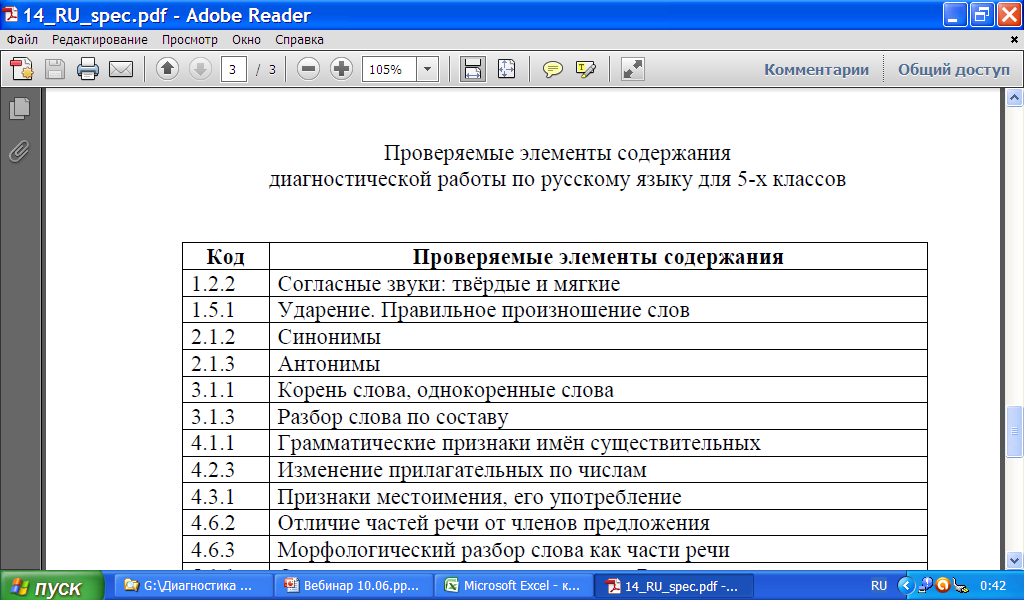 Проблема 2. Как провести анализ диагностической работы в ОО?
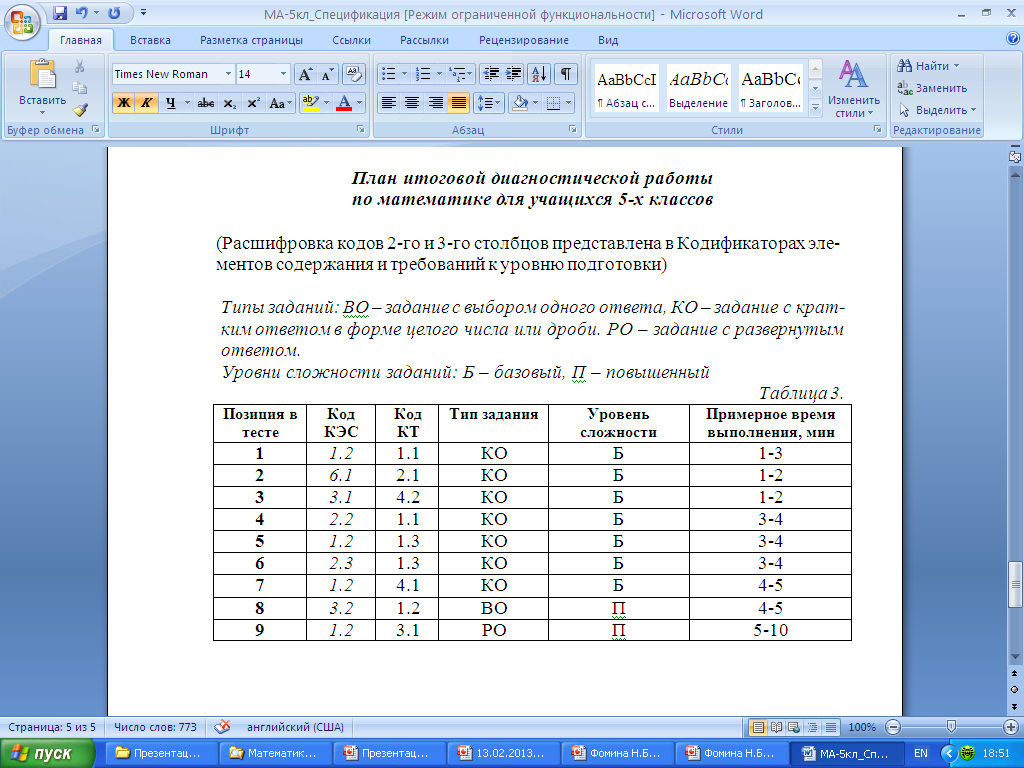 Принципы  внешней диагностики. Поэлементный анализ.
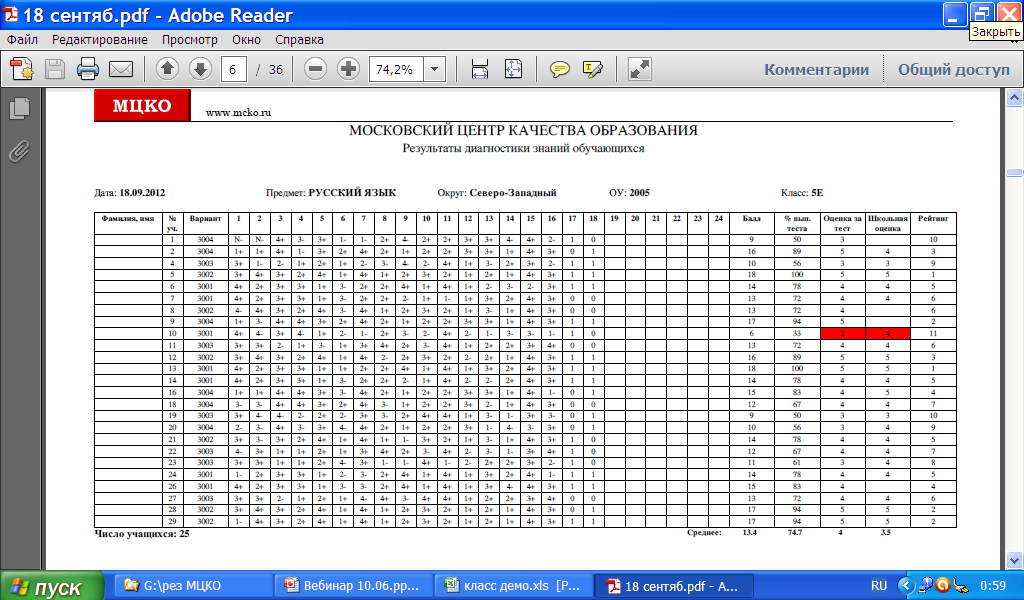 Анализ результатов  деятельности каждого обучающегося
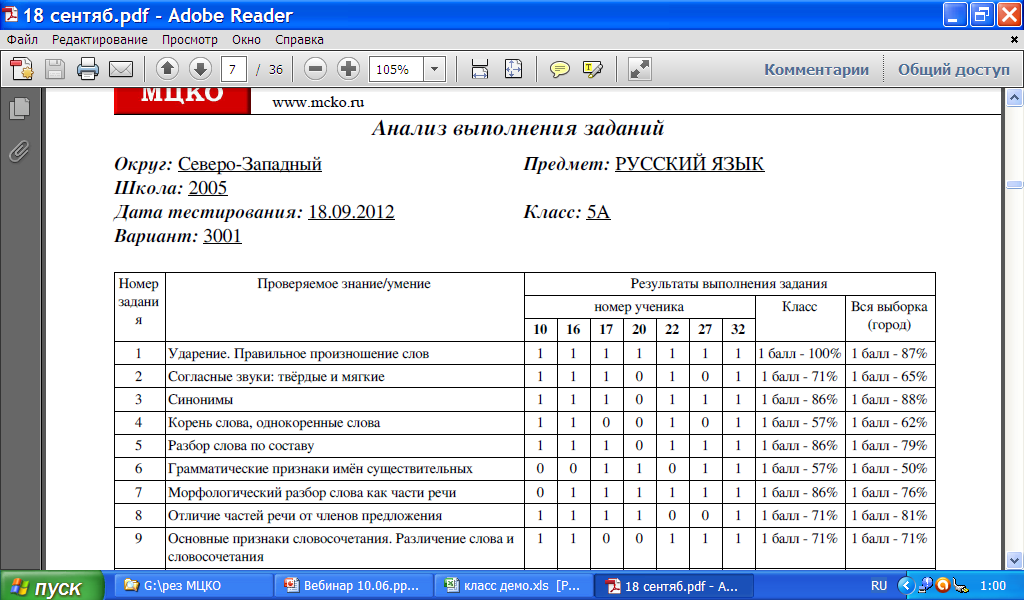 Выявление уровня освоения каждого элемента
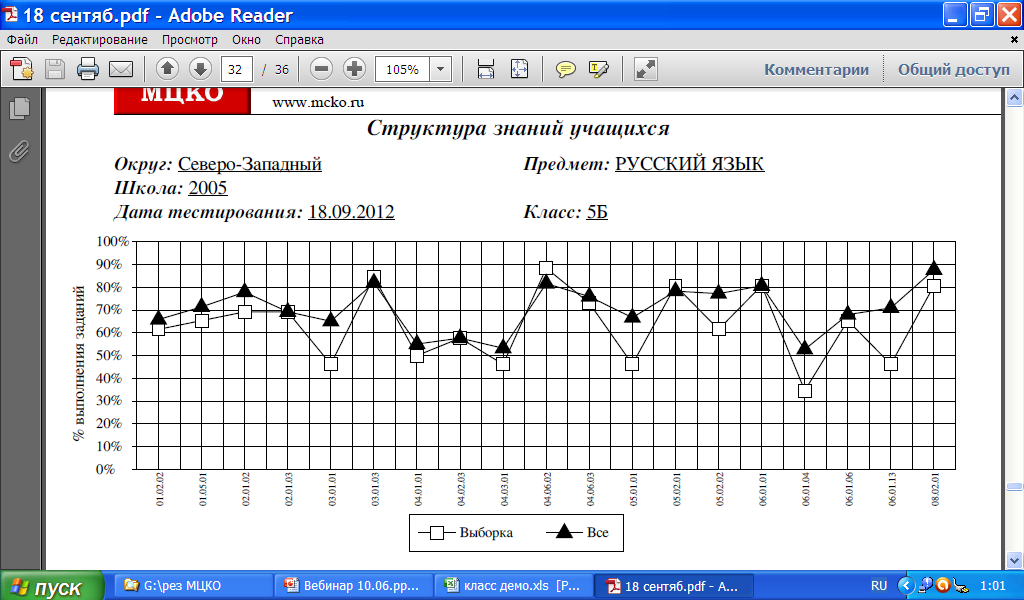 Организация мониторинга в ОО с применением программ оценки качества
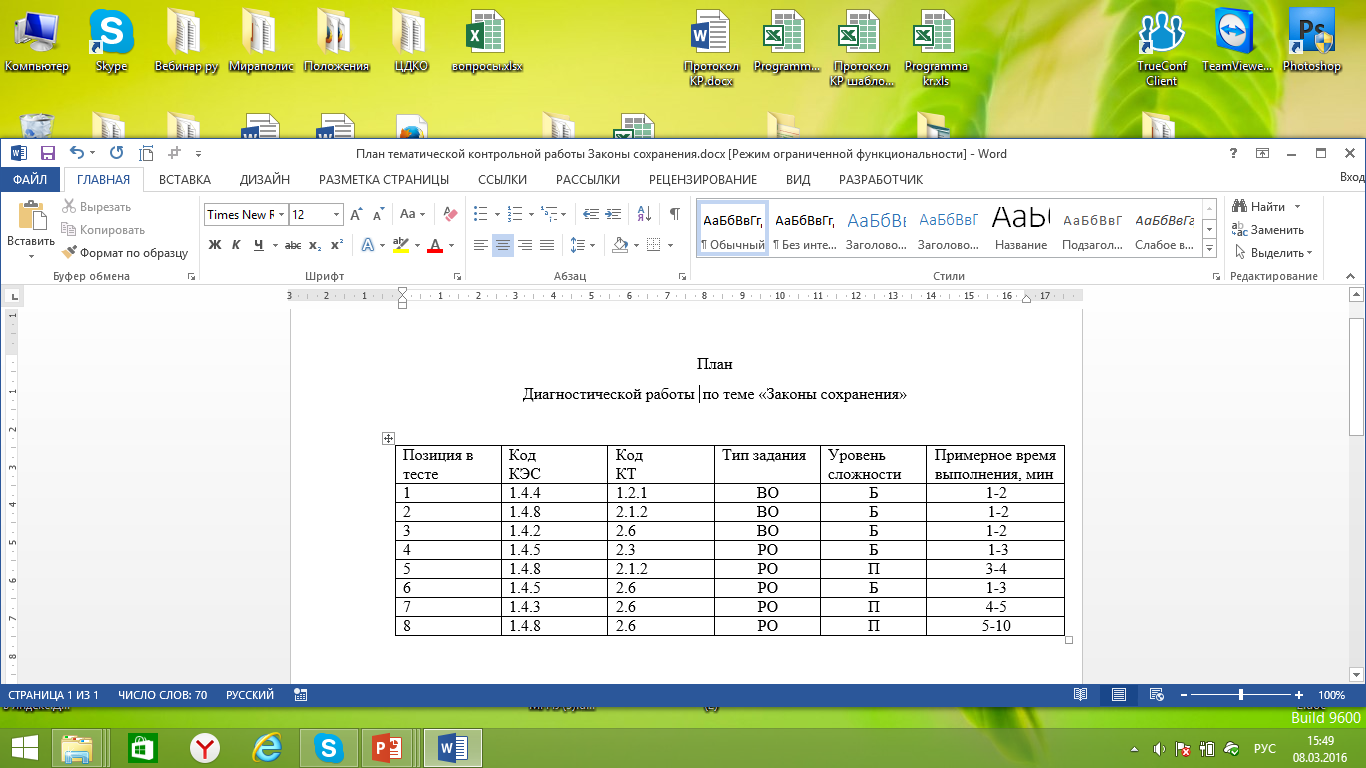 Сформировать план диагностической работы
Провести работу.
3. Внести данные в информационно- аналитическую систему
1.Программа анализа контрольных работ  в формате EXCEL
      2. Встроенная в электронный журнал программа
«Привычными должны становиться электронные формы и способы сбора данных, центры автоматизированной обработки информации»
Концепция ОСОКОО. с.6
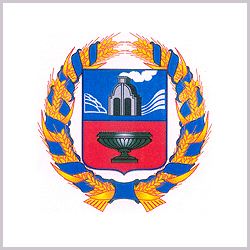 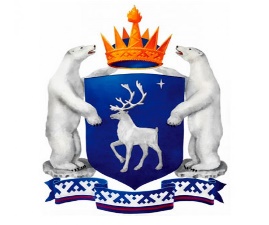 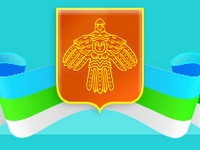 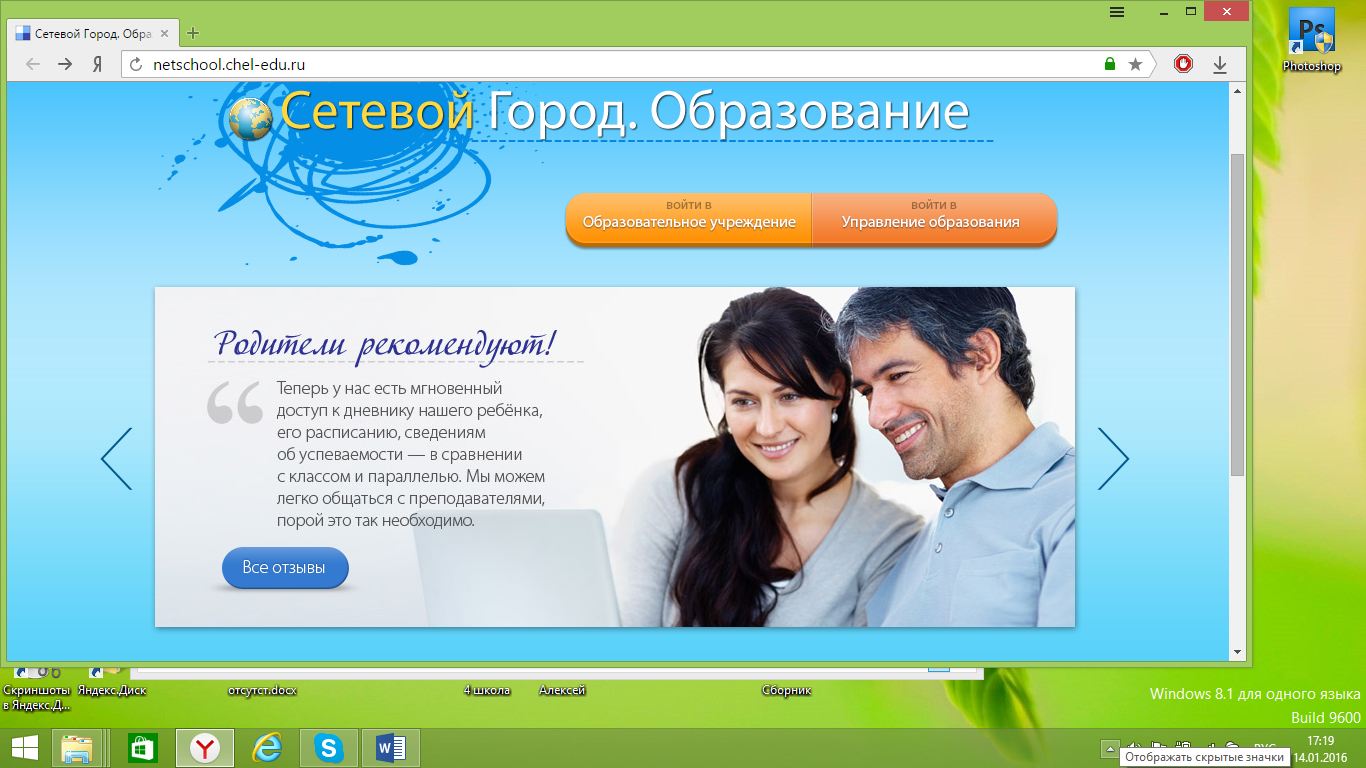 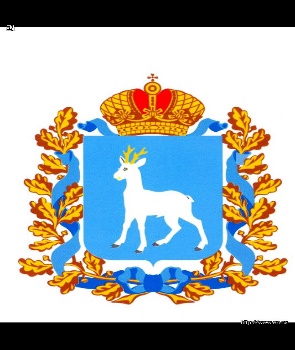 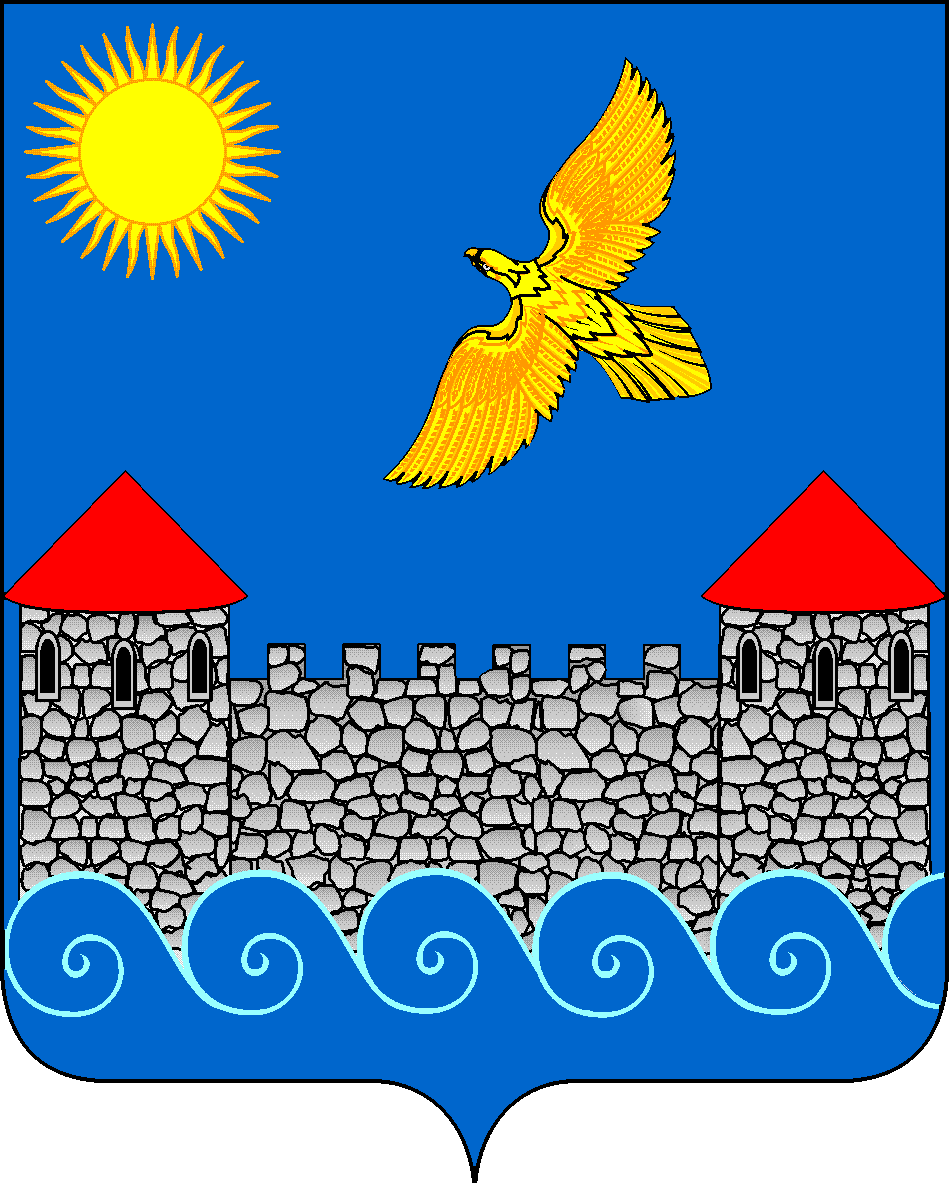 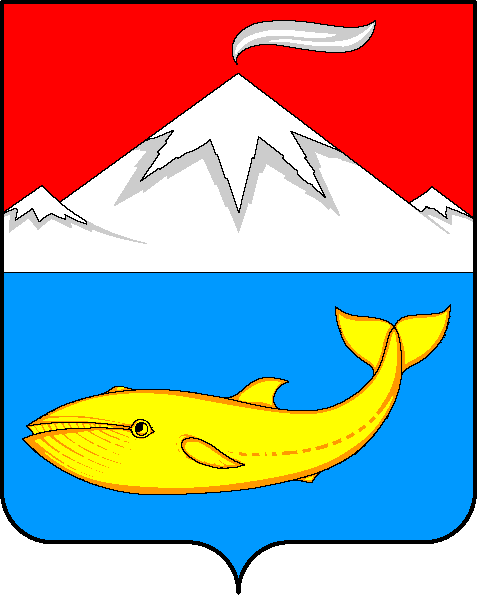 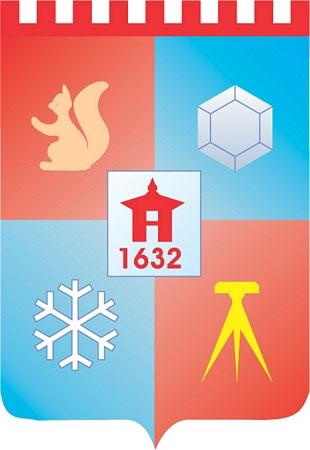 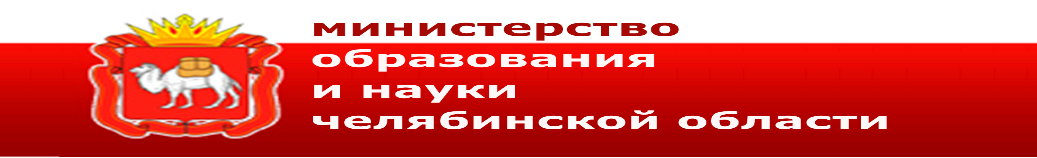 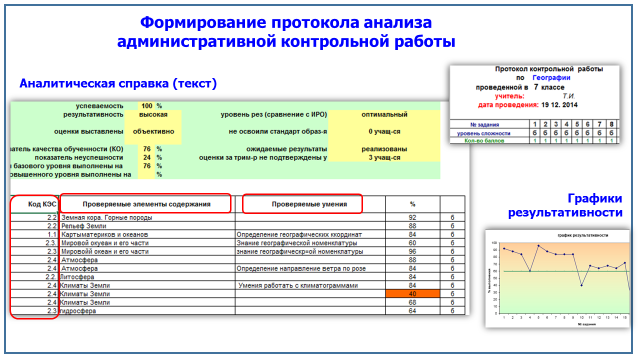 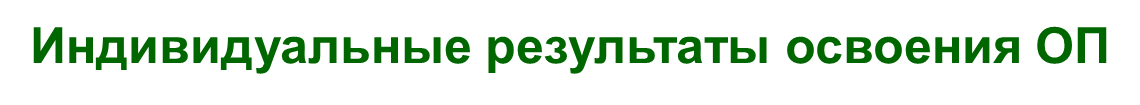 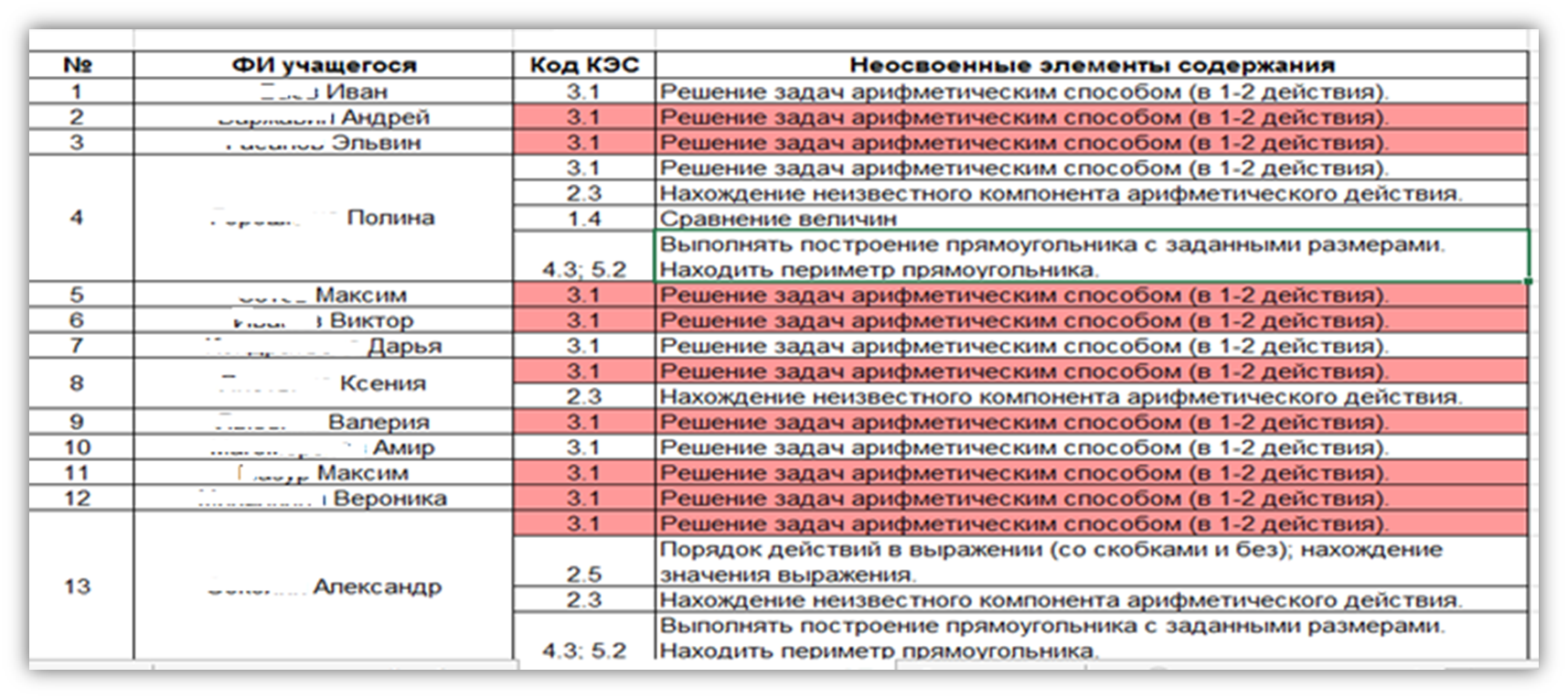 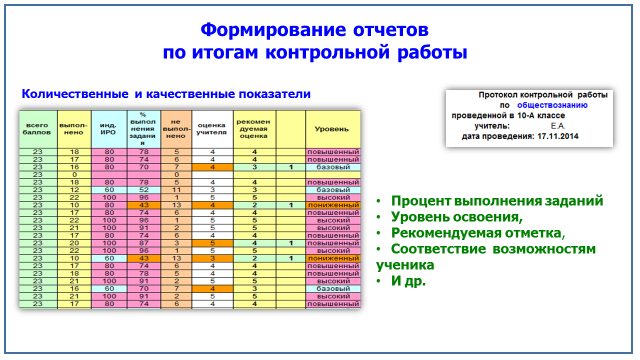 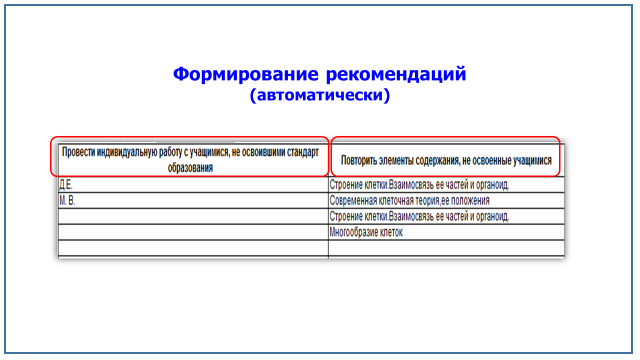 Протокол контрольной работы в АИС
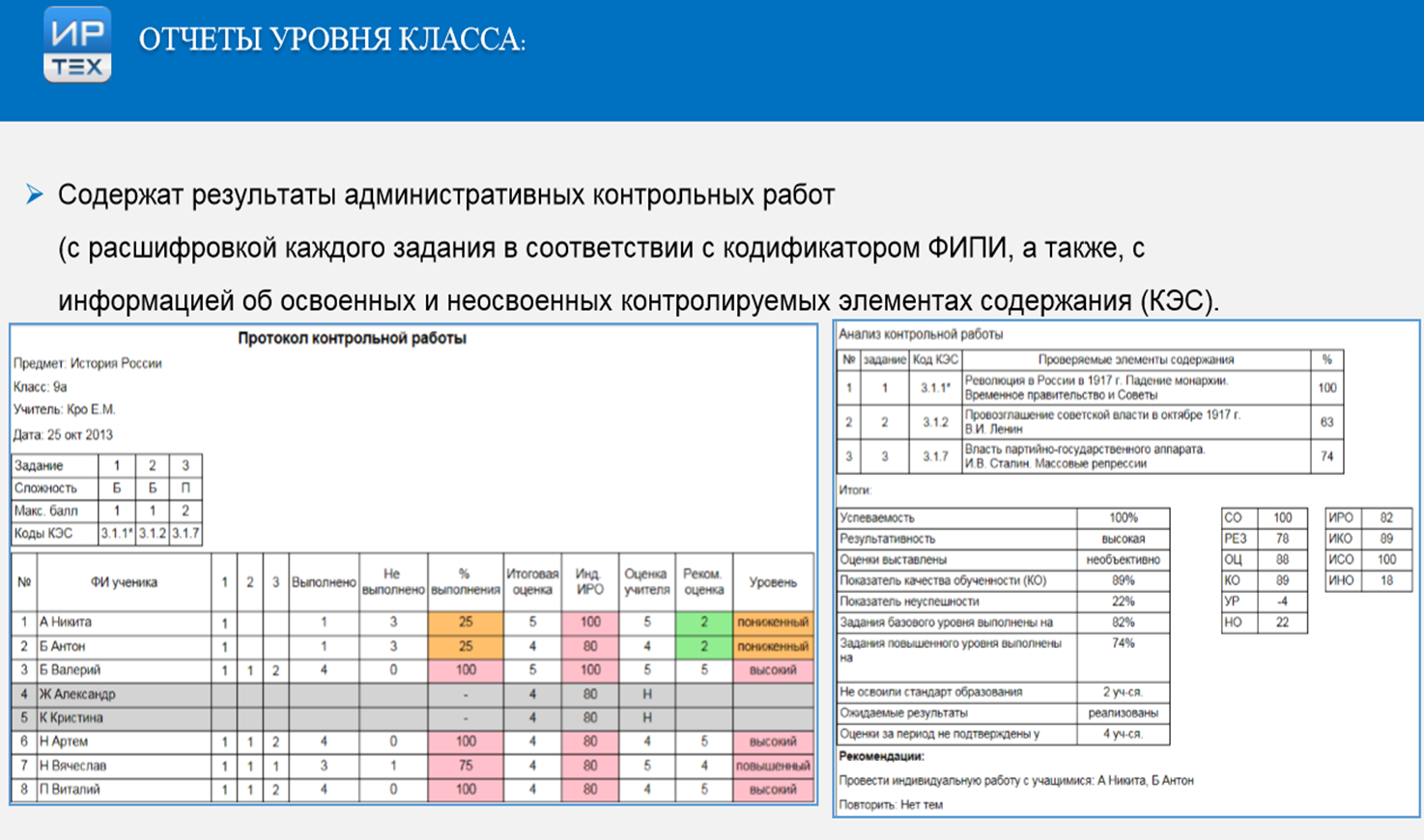 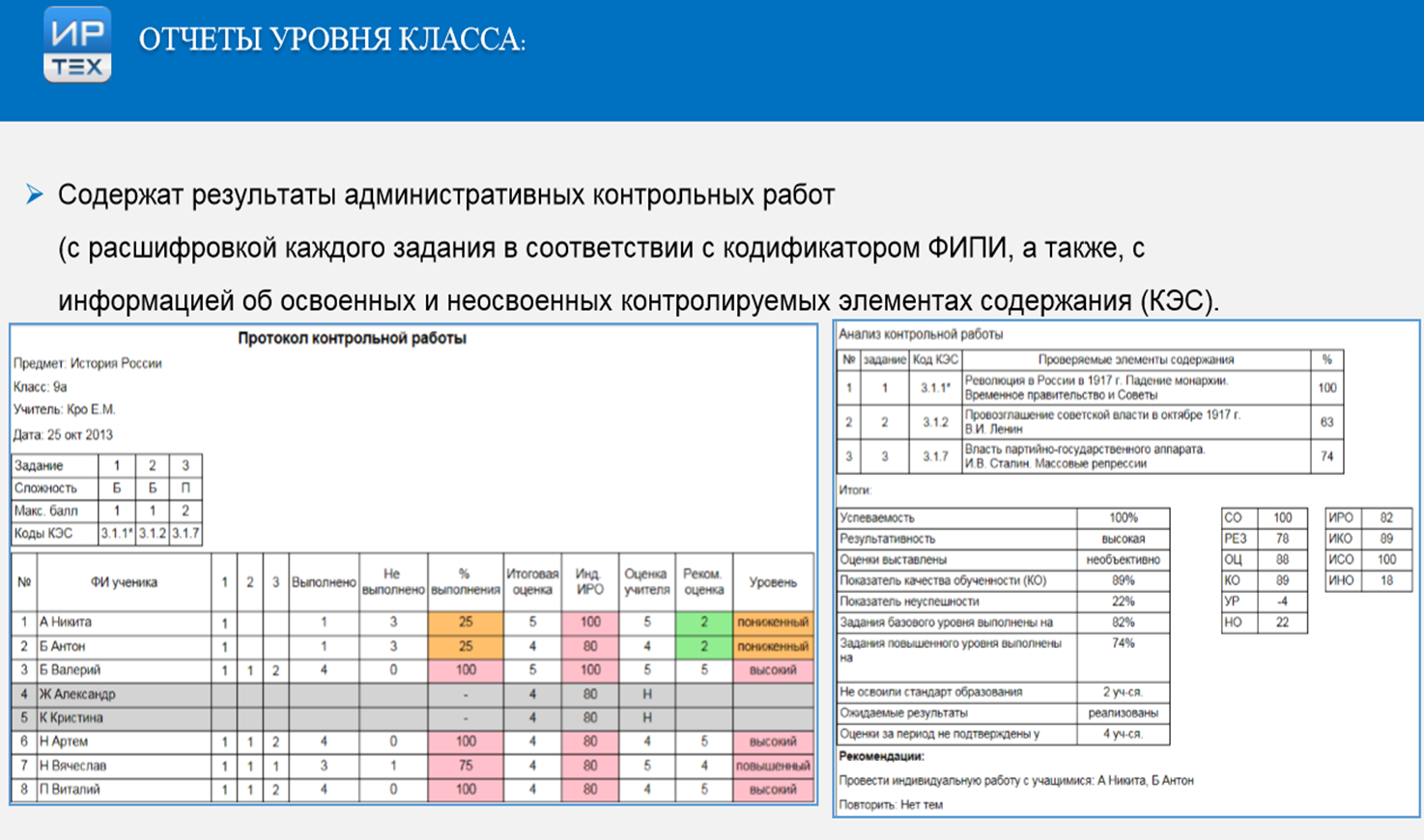 Возможности программы:
Диагностика ожидаемых результатов обучения.
Проверка объективности оценивания.
Выявление неосвоенных элементов содержания.
Определение уровня освоения образовательной программы каждым учащимся (базовый, выше базового, ниже базового)
Выявление индивидуальных результатов освоения ОП
Выявление учащихся, не освоивших требования стандарта.
12.10.2015. 
на заседании XIII Съезда учителей и педагогической общественности Республики Саха (Якутия).
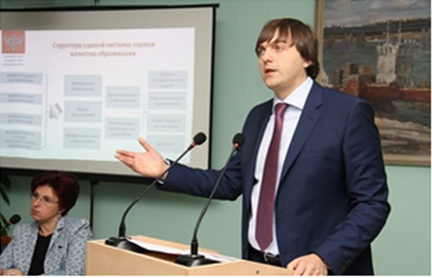 «… Неуспеваемость ученика должна определяться не по итогам государственной итоговой аттестации, а на более ранней стадии и немедленно устраняться…»
Руководитель Федеральной службы по надзору в сфере образования и науки 
Сергей Кравцов
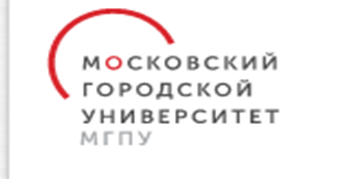 Диагностическая работа в формате   ОГЭ (математика)  в соответствии с рекомендациями ФИПИ
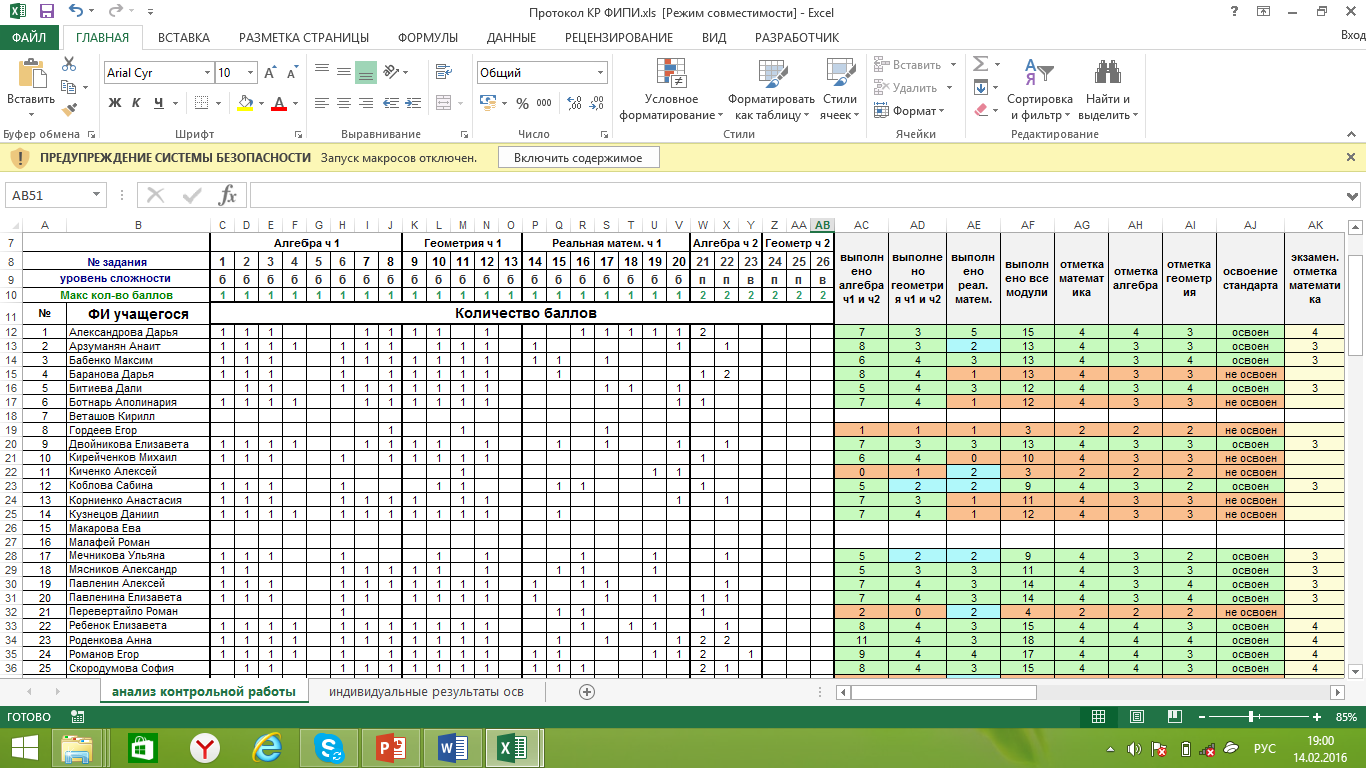 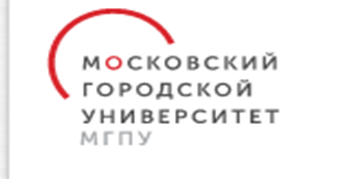 Программа анализа диктанта с грамматическим заданием. Нормы оценивания  ФИПИ
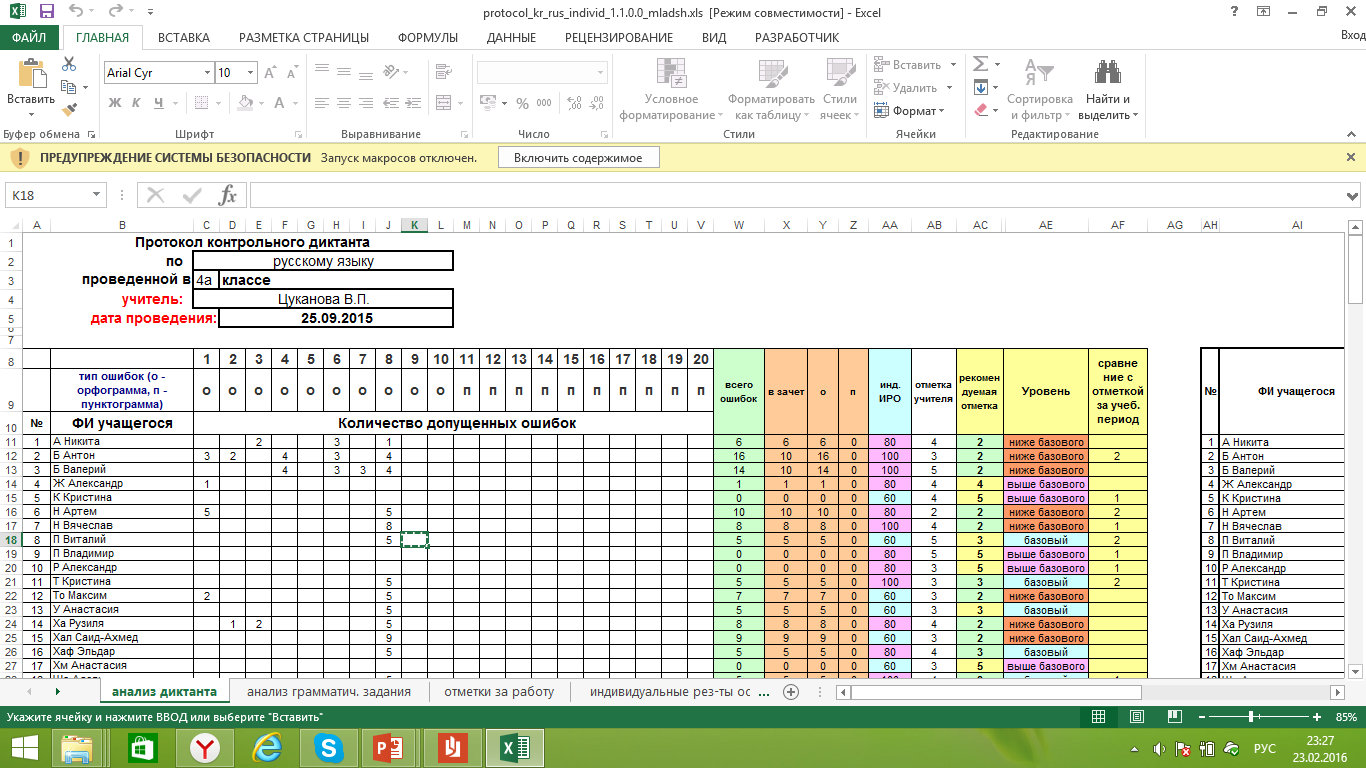 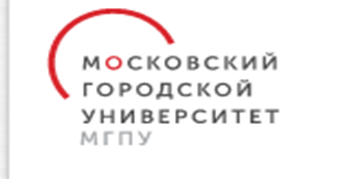 Анализ  грамматического задания
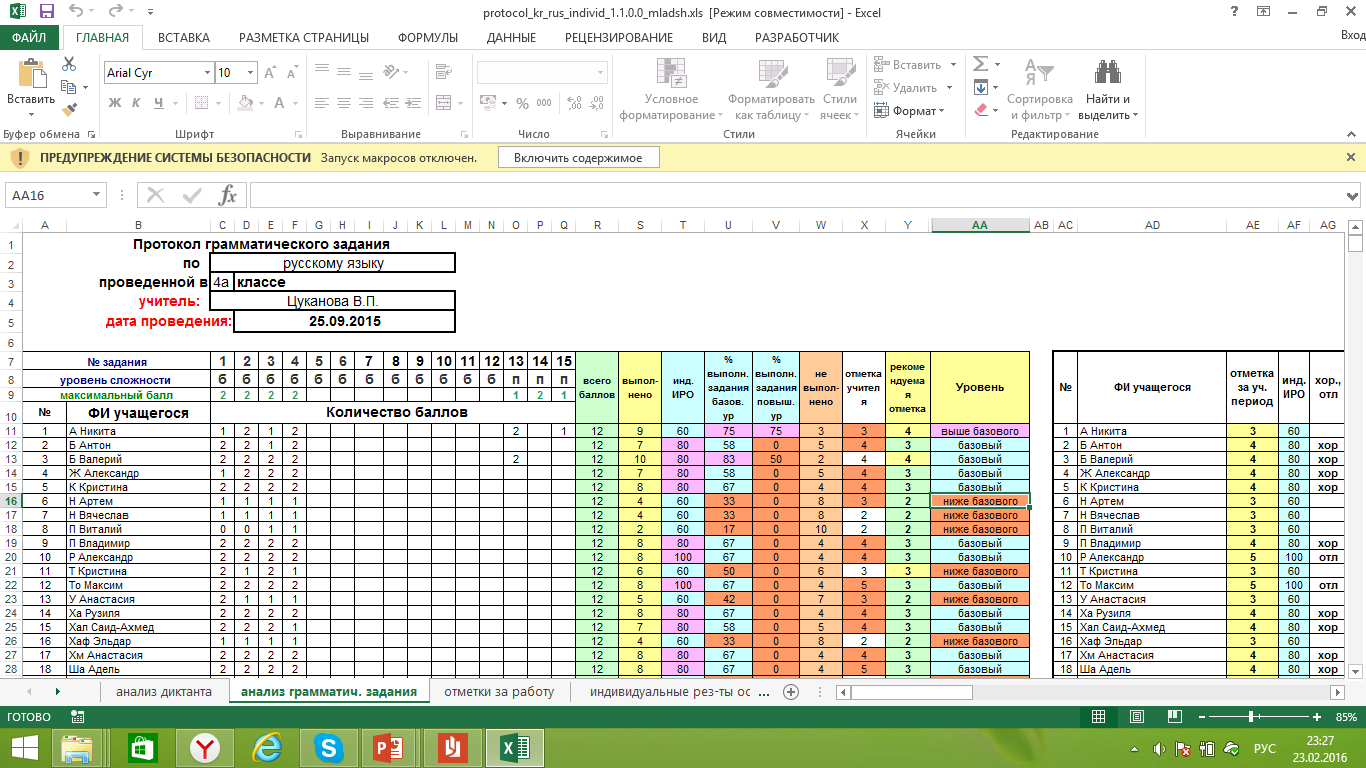 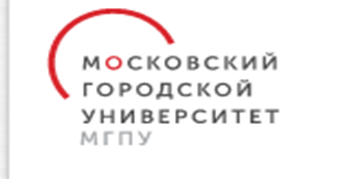 Динамика индивидуальных результатов освоения ОП
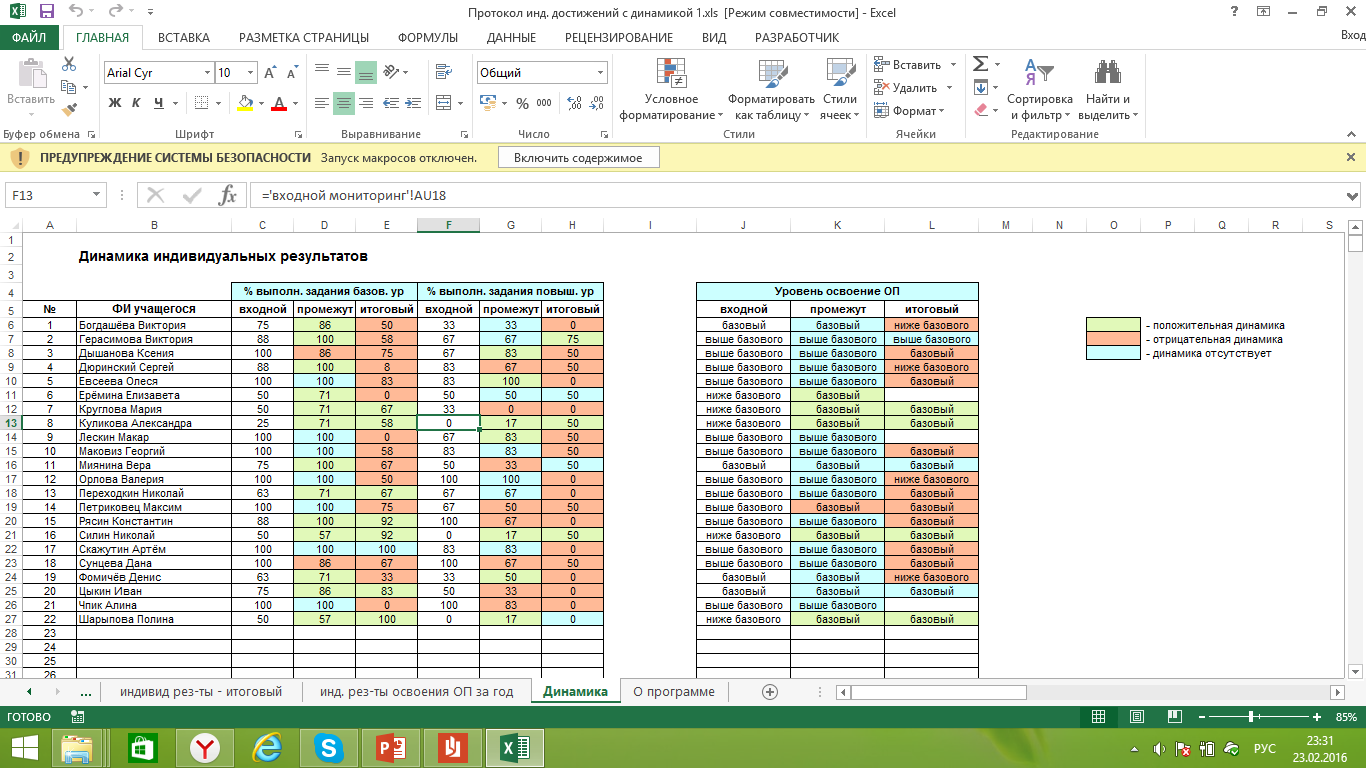 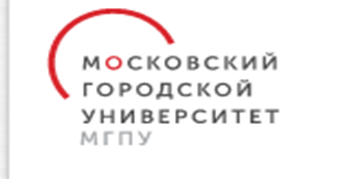 ПРОГРАММА  ПРОГНОЗА РЕЗУЛЬТАТОВ ГОСУДАРСТВЕННОЙ АТТЕСТАЦИИ:
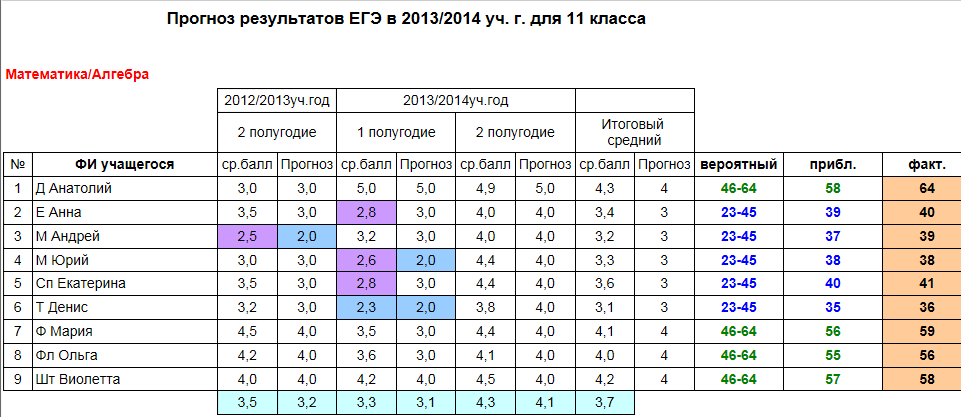 Проблема 3. Как организовать внутриклассное оценивание?
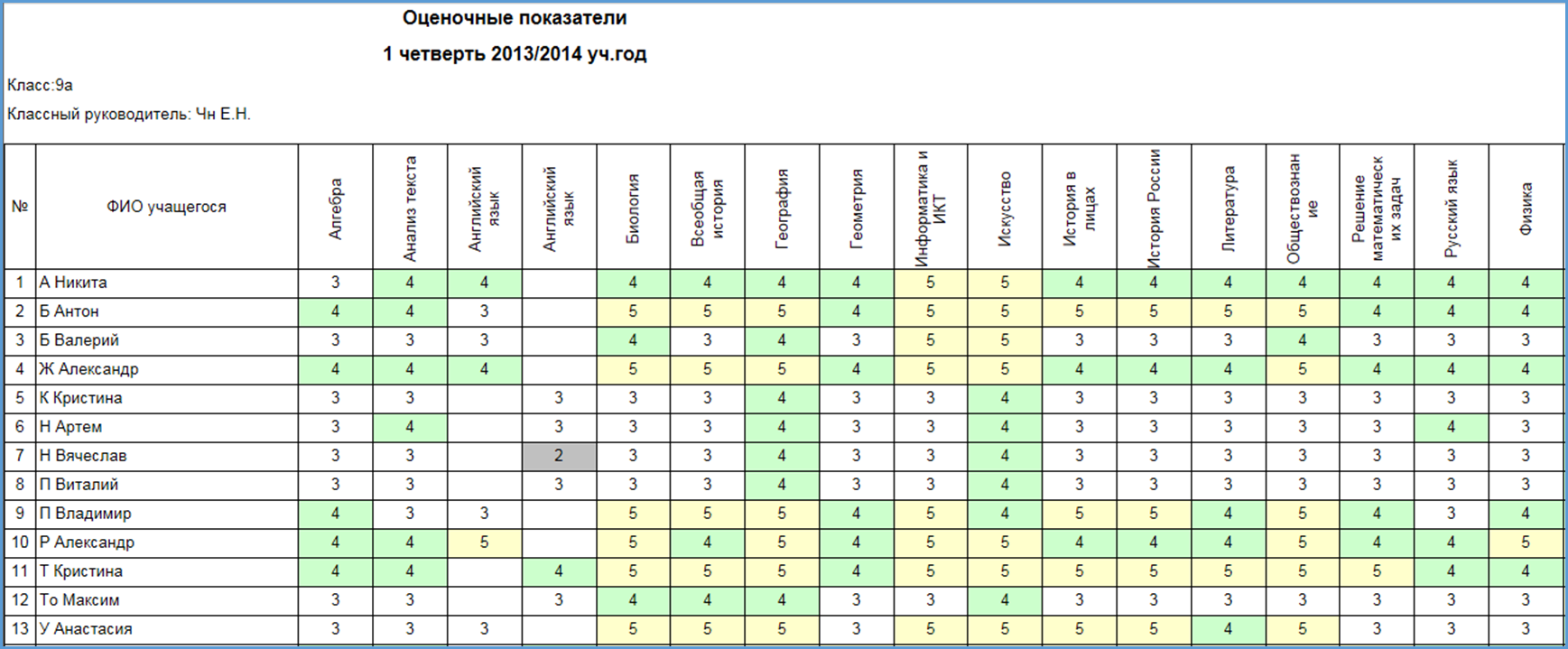 Результаты всех контрольных, диагностических , проверочных работ, проведенных в учебном периоде
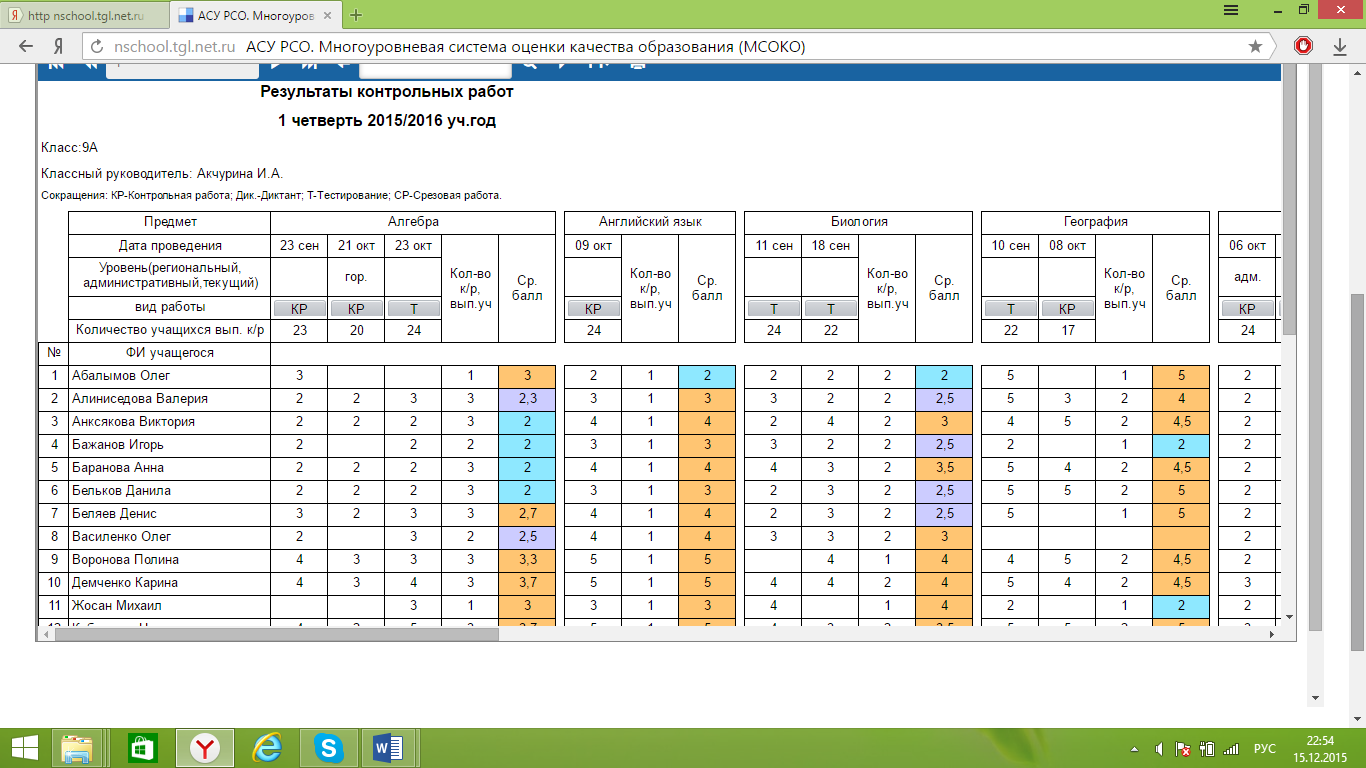 Уровень освоения образовательной программы 
по результатам проведения каждой контрольной работы
 и по предмету в целом
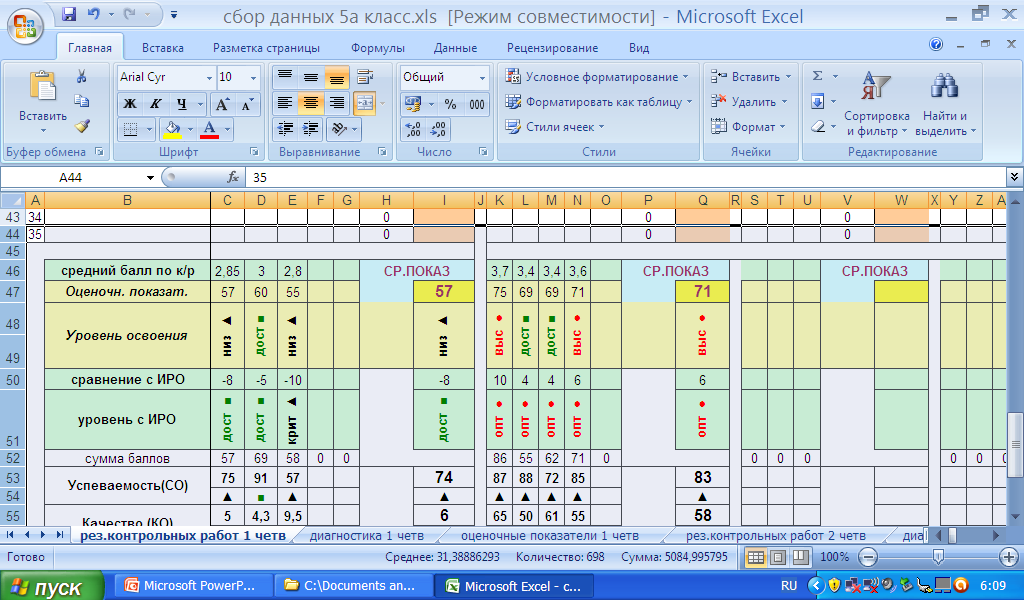 Уровни освоения ОП: базовый ■;  выше базового ●; ниже базового▲
Результаты педагогической деятельности учителей-предметников
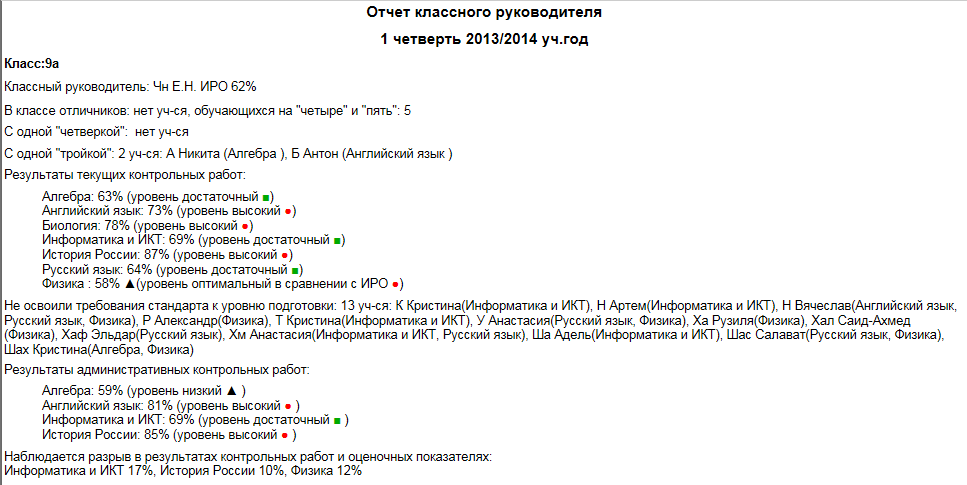 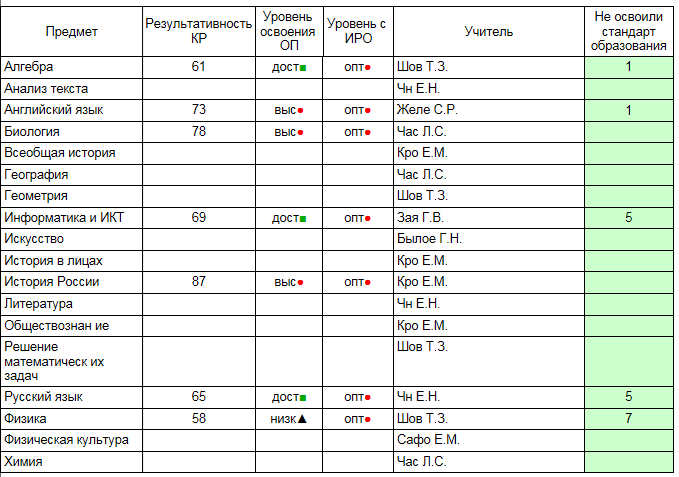 Проблема 4. Как сформировать внутришкольную систему оценки качества образования (внутришкольное оценивание)
Качество образования 
в каждом классе -
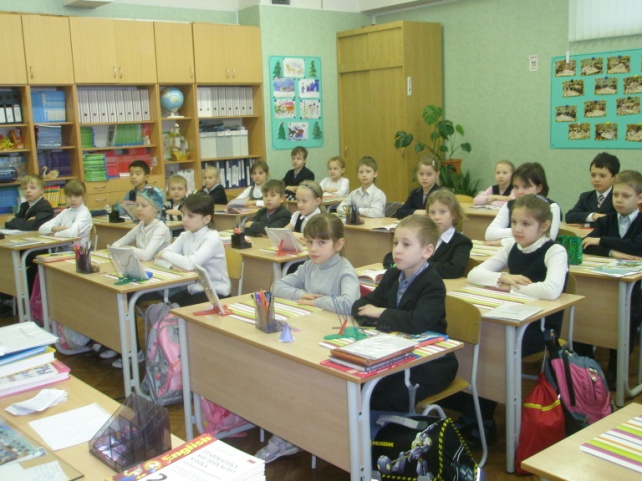 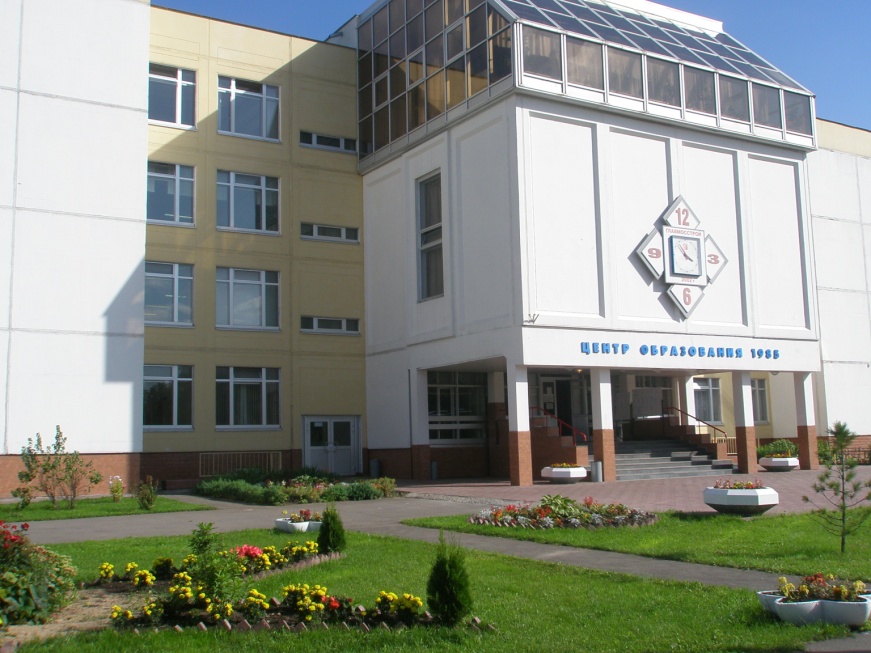 качество образования
 в школе
Внутришкольное оценивание
Общие итоги в начальной школе
Общие итоги в основной и средней школе
Результаты контрольных работ в начальной школе
Результаты контрольных работ в основной и средней школе
Разрыв  между результатами контрольных работ и оценочными показателями
Итоги по классам
Прогноз повышения качества образования, управленческие действия по реализации прогноза
Персональный контроль
Общие итоги за учебный период
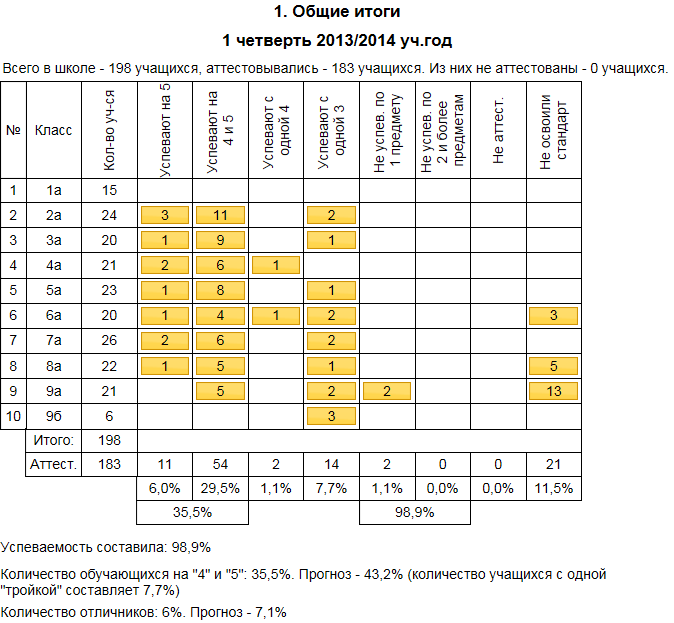 Результаты контрольных работ по уровням освоения
 ОП и в сравнении  с прогнозируемыми результатами
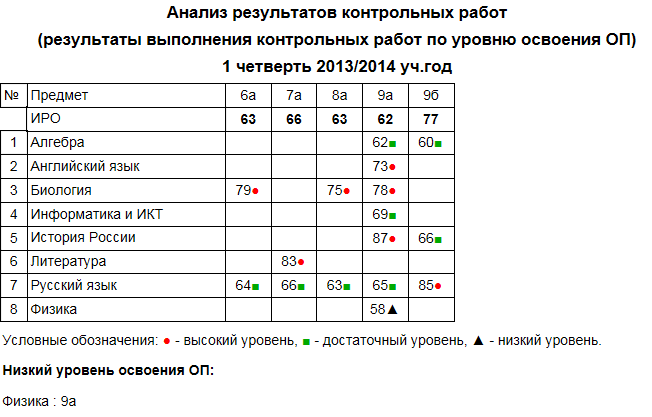 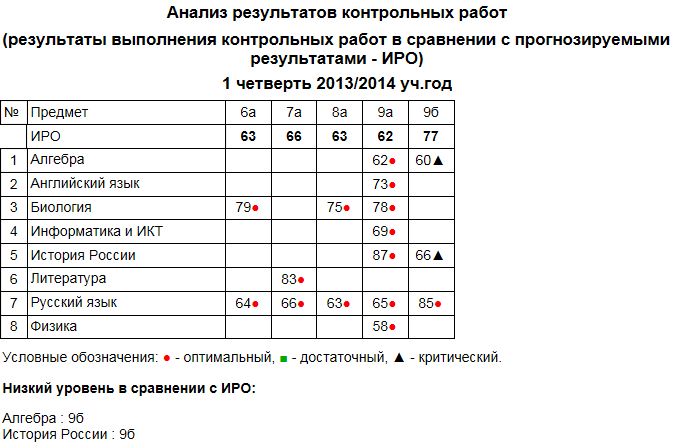 Прогноз повышения качества образования (с перечислением управленческих действий по реализации прогноза)
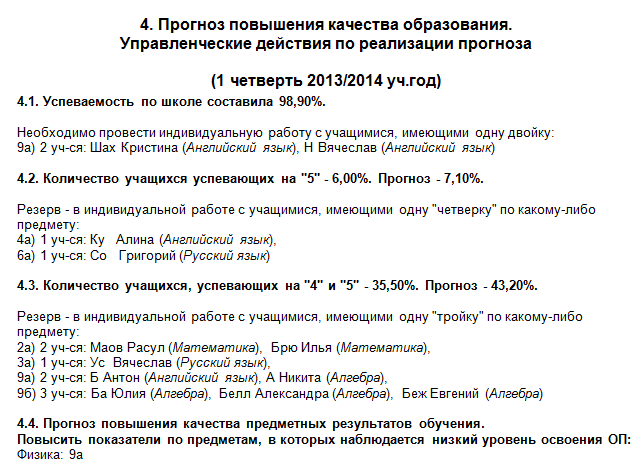 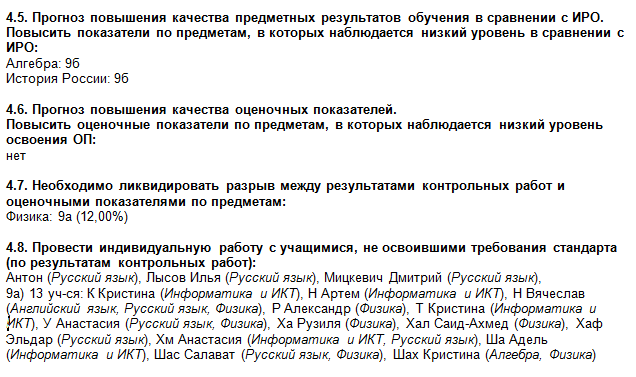 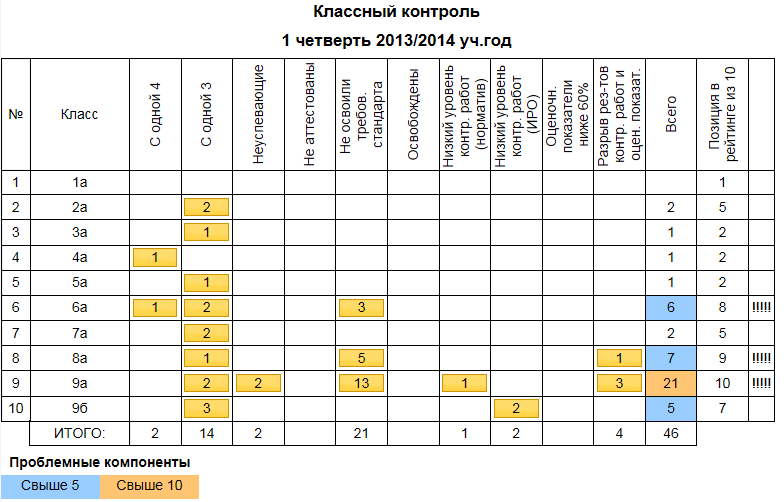 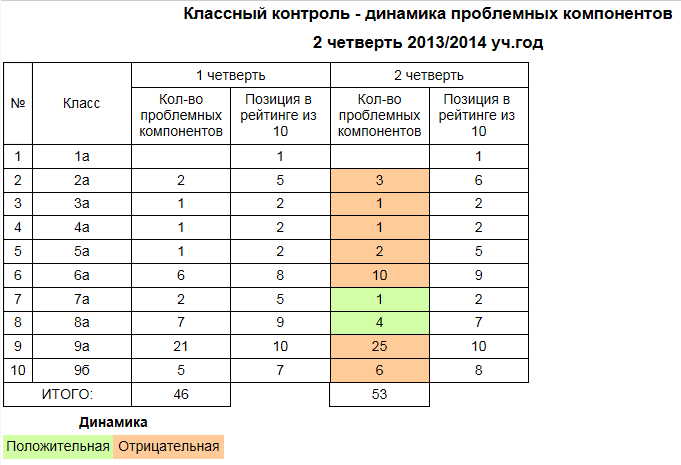 Качество образовательной деятельности каждого педагогического работника с выделением проблемных компонентов в результатах деятельности.
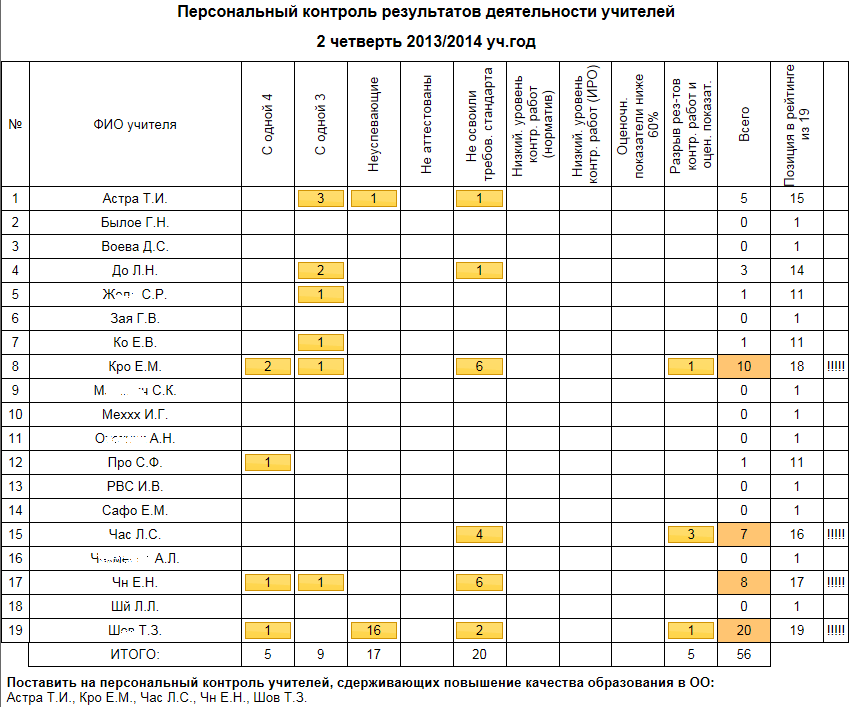 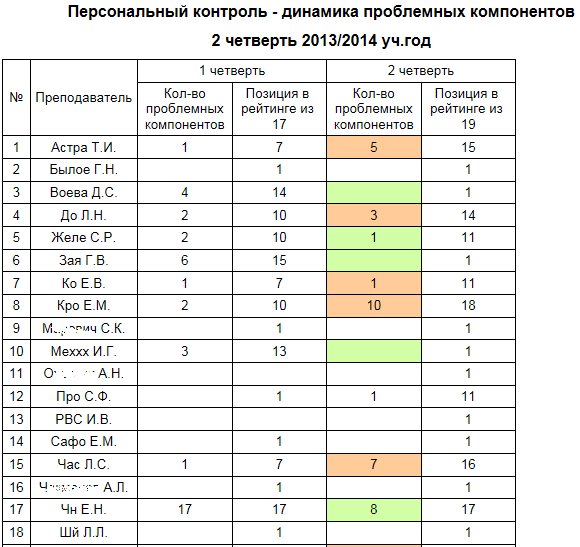 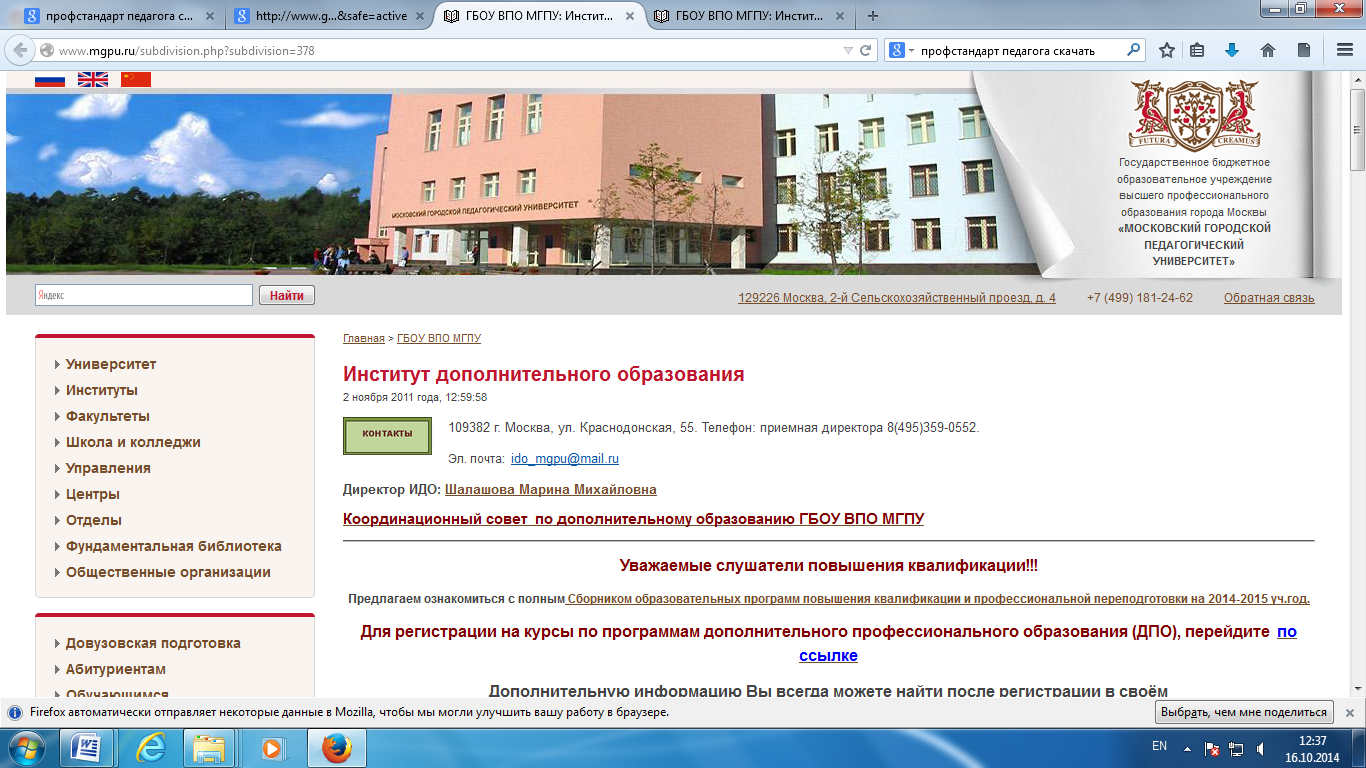 КуРСЫ ПОВЫШЕНИЯ КВАЛИФИКАЦИИ (mgpu.ru – институт дополнительного образования)
«Формирование муниципальной/региональной
системы оценки качества образования» (72 ч.) .)
«Осуществление контрольно-оценочной
деятельности в образовательном процессе
в соответствии с требованиями ФГОС
и профессиональным стандартом педагога» (72 ч.)
 «Формирование многоуровневой
системы оценки качества образования» (72 ч.)
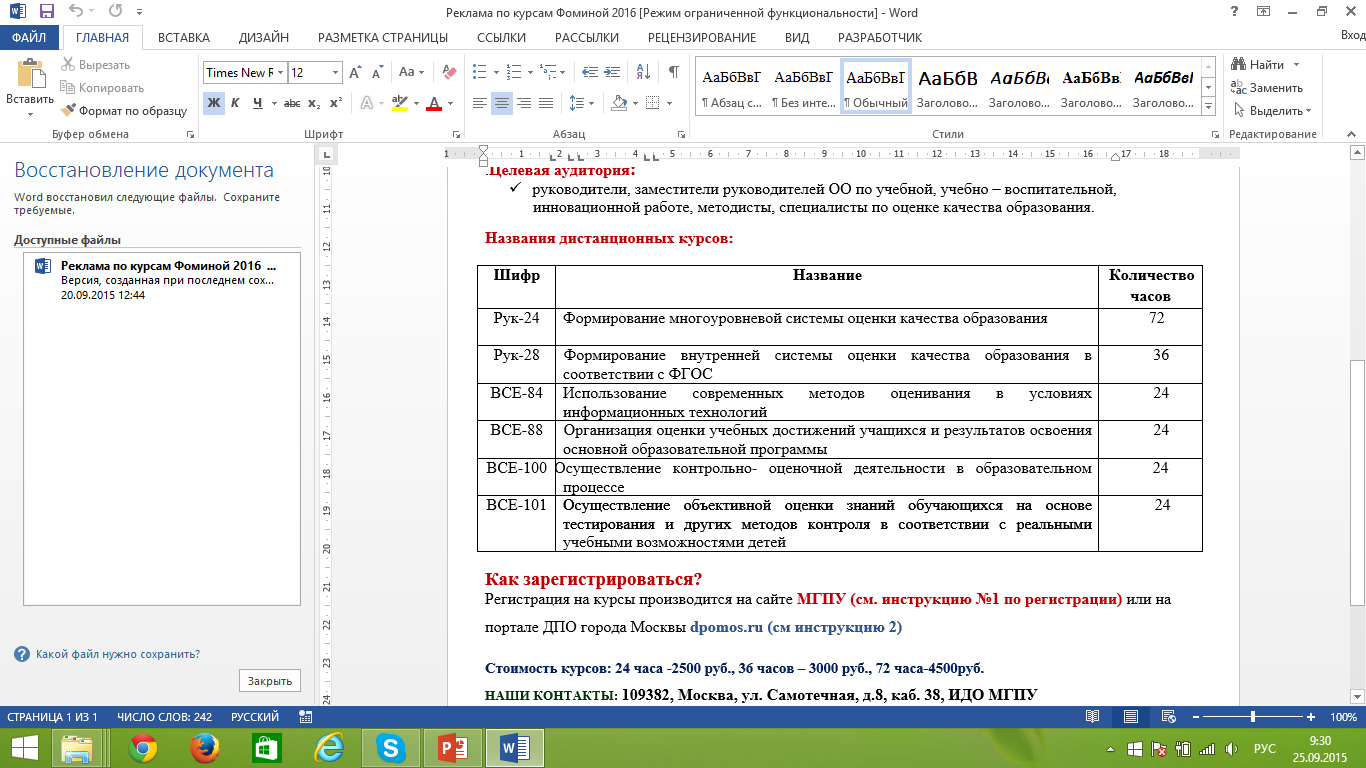 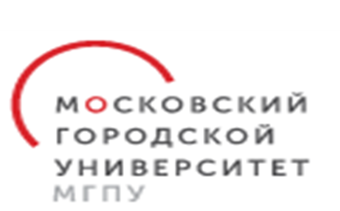 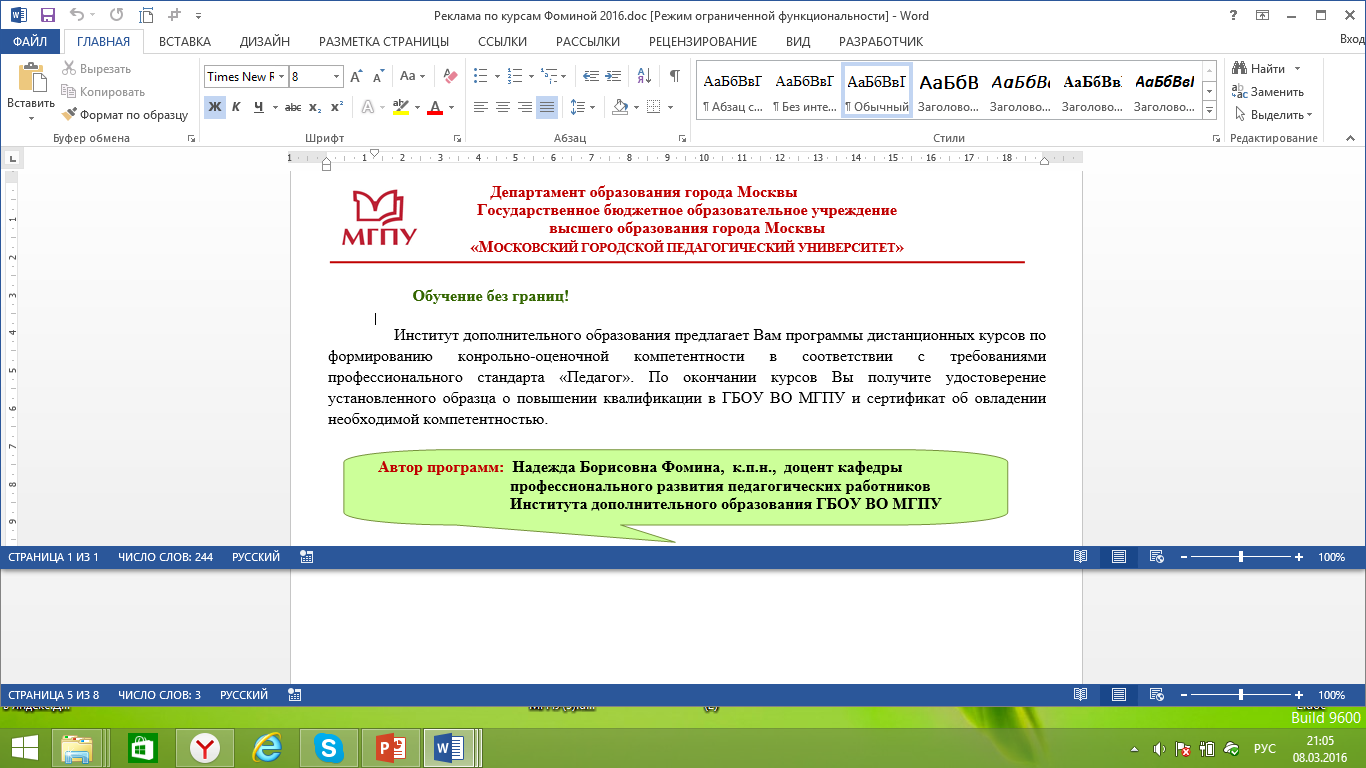 Фомина Н.Б., к.п.н., доцент кафедры 
профессионального
развития педагогических работников ИДО ГАОУ ВО МГПУ


      Тел: 8(960)-596-33-01     e-mail: fominanb@inbox.ru
Спасибо за внимание!